Rouge Knowledge Organiser  - Summer Term A
Phonics
Comment ?  - How?
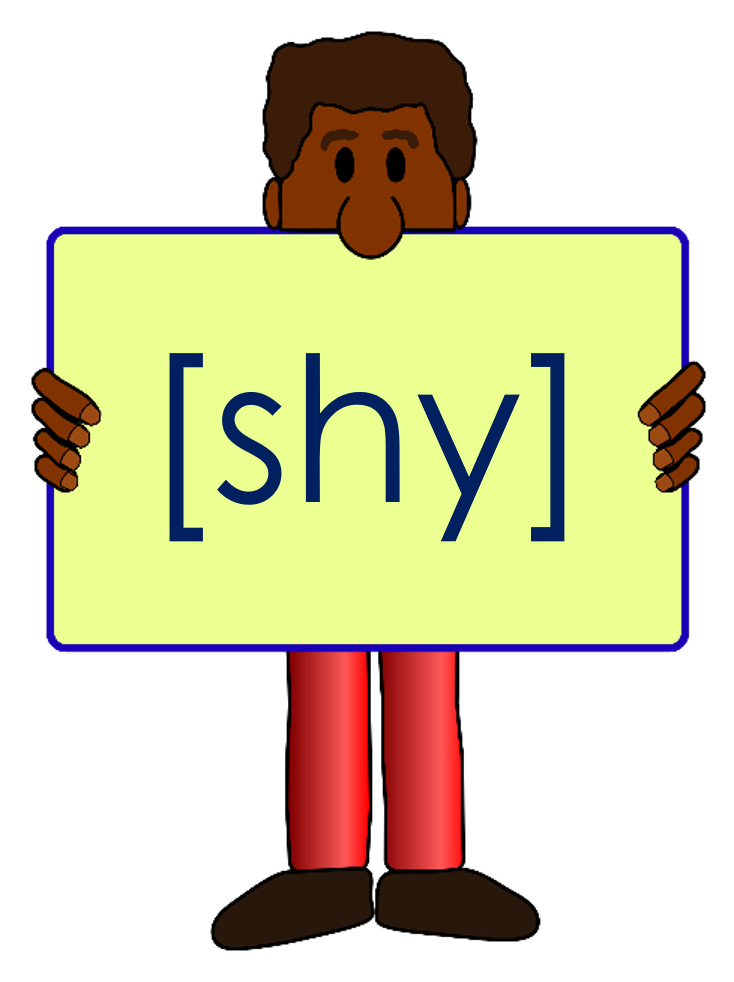 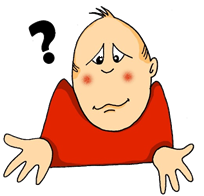 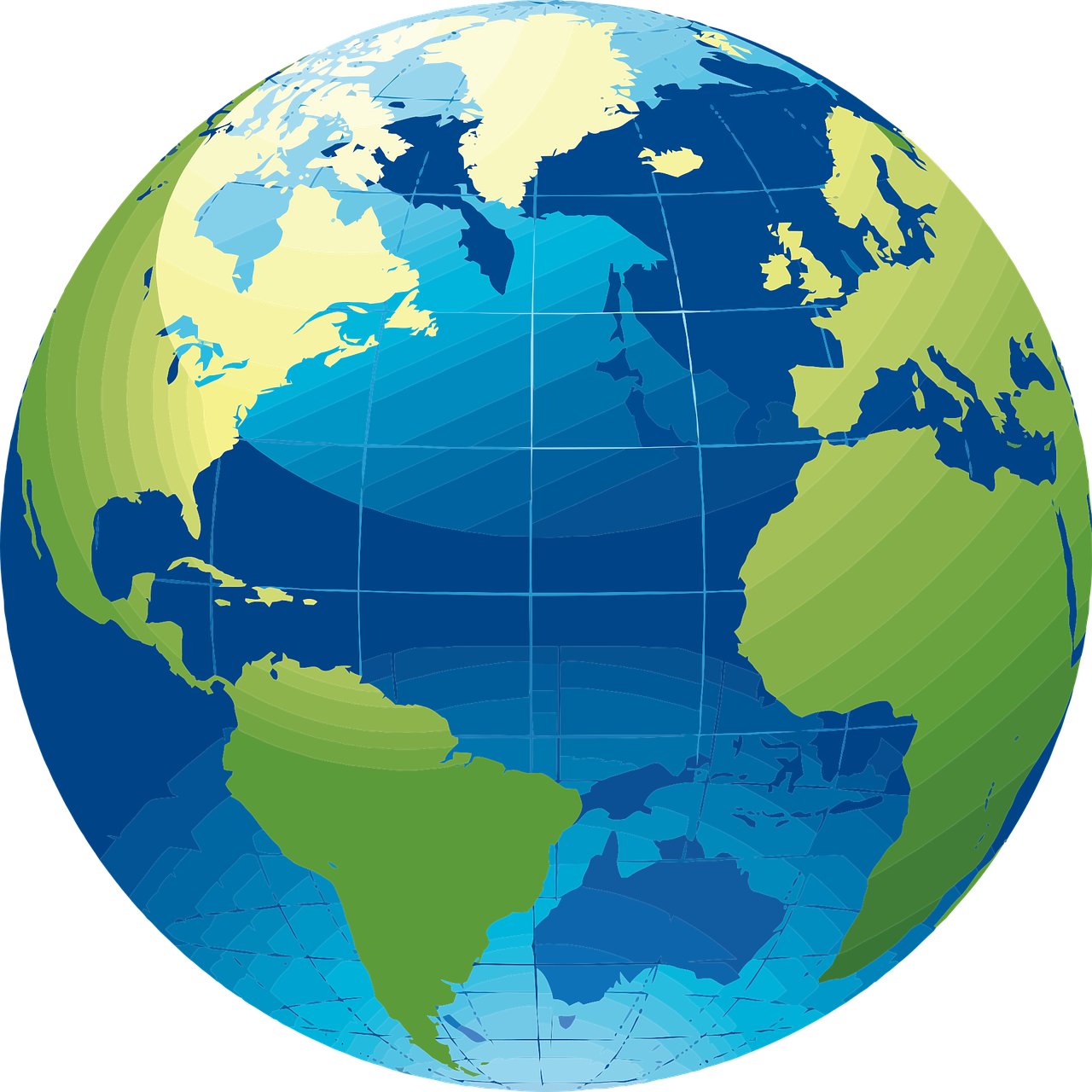 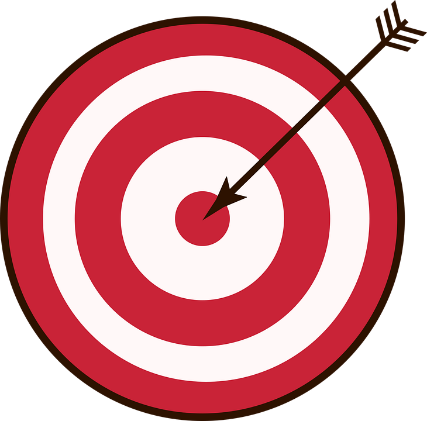 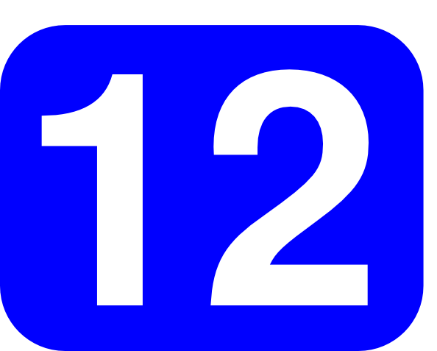 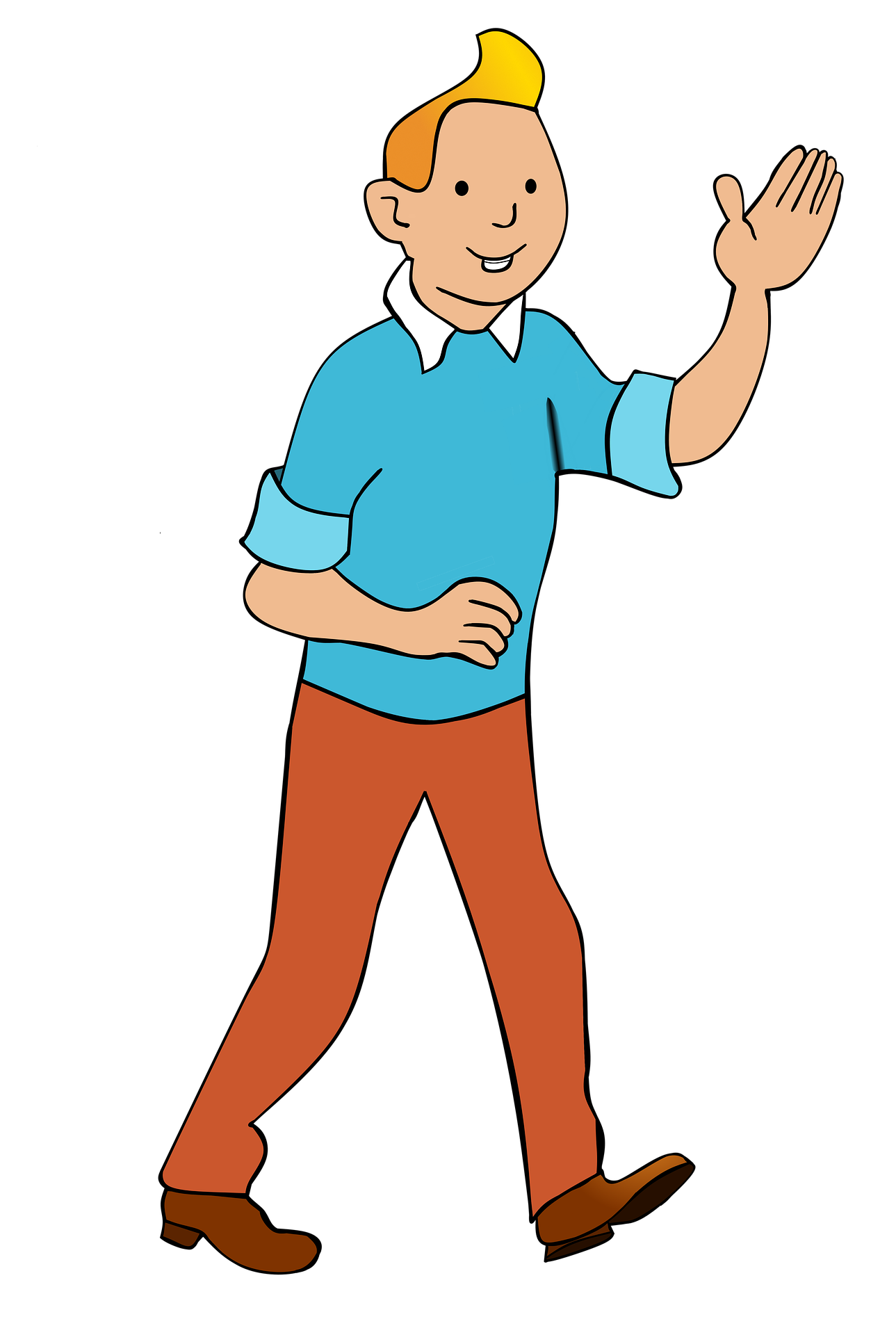 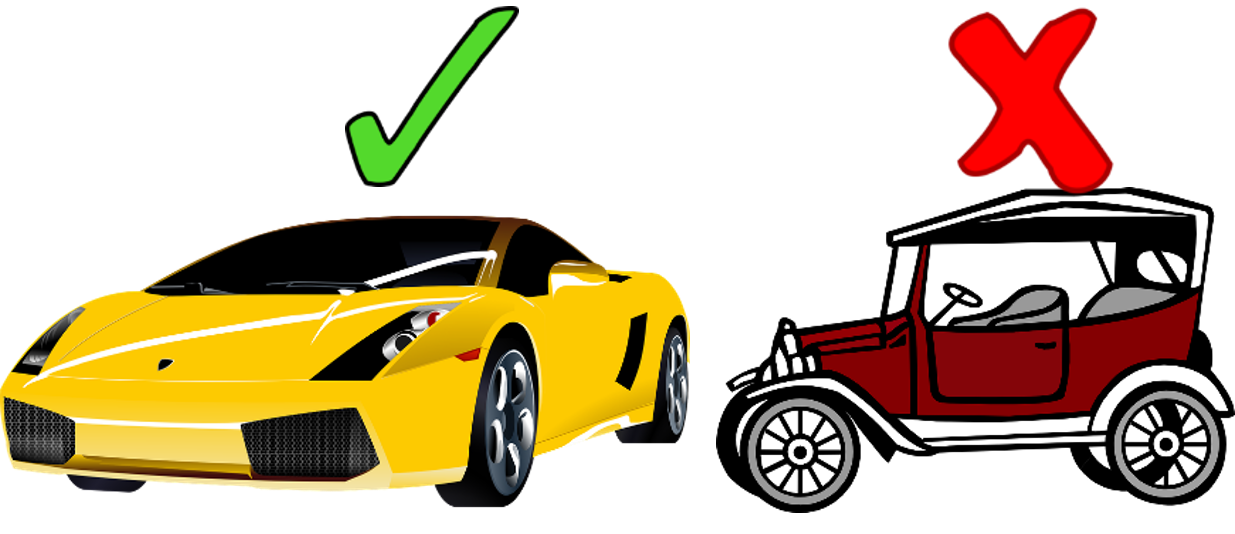 Salut ! Je suis Tintin.
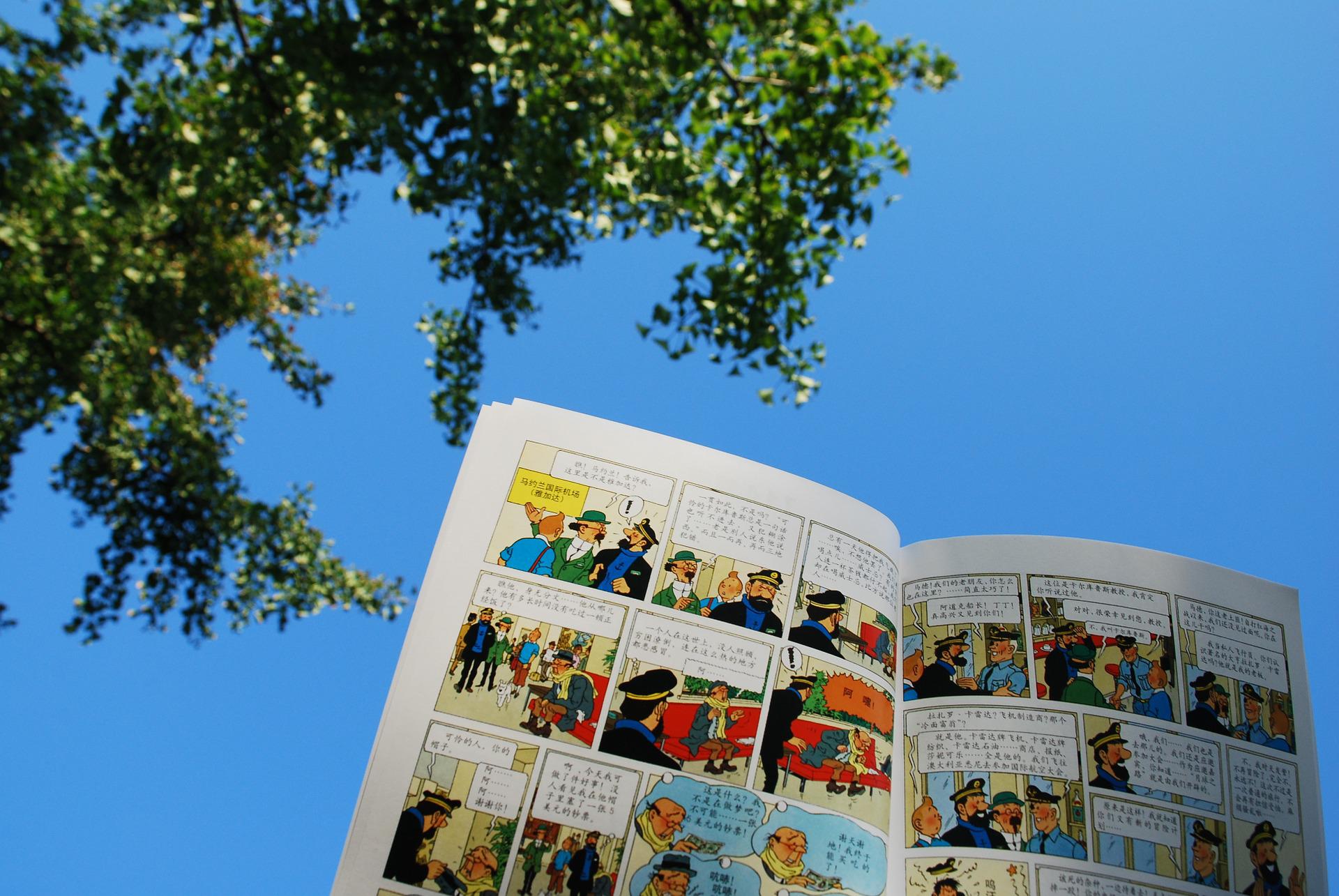 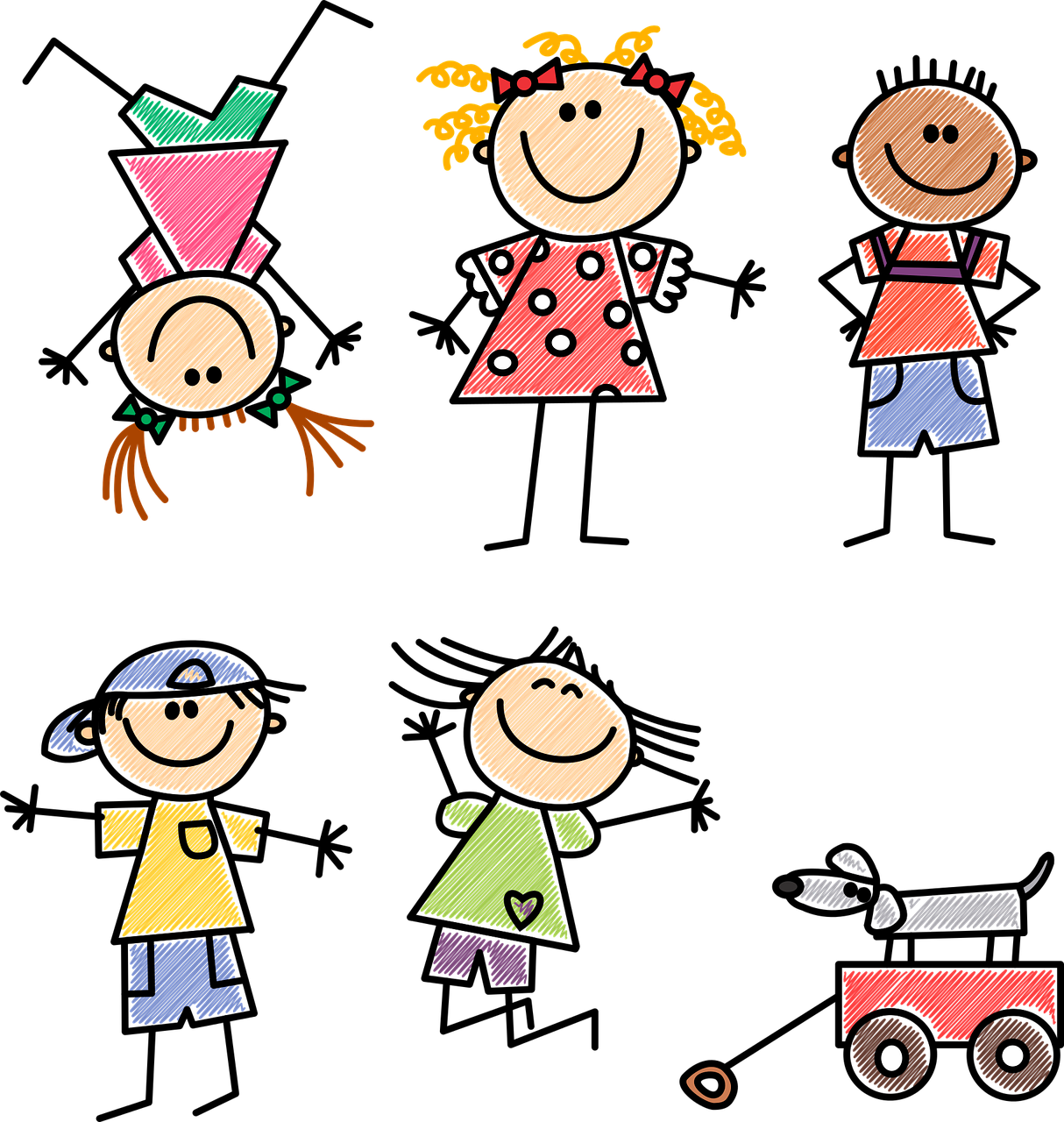 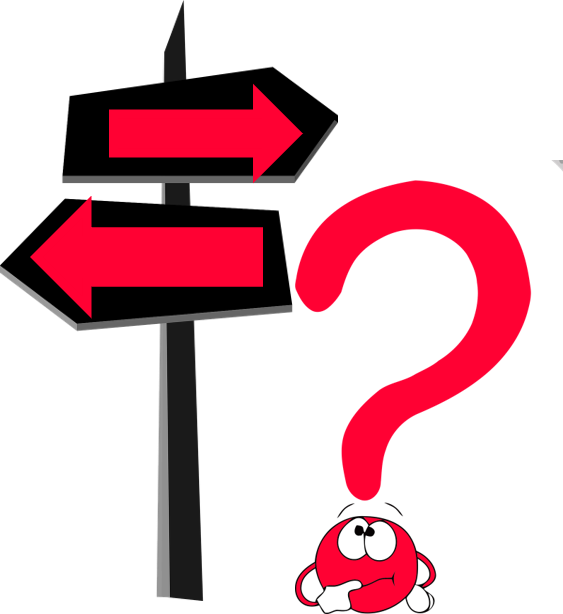 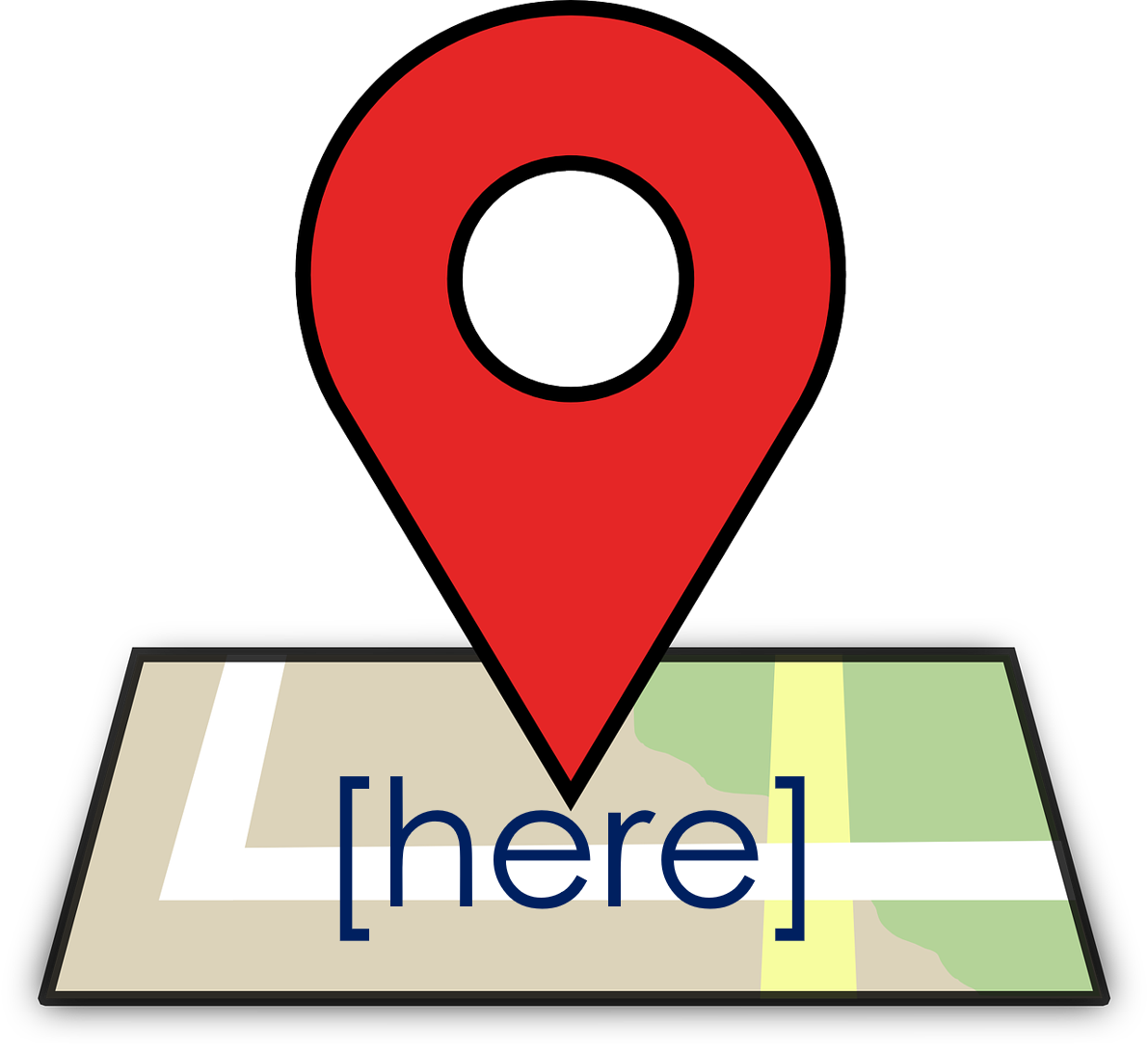 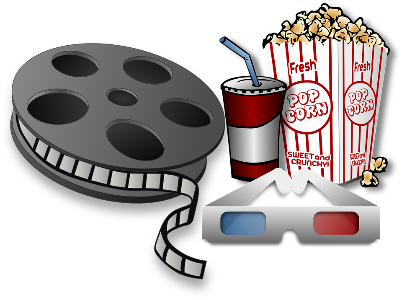 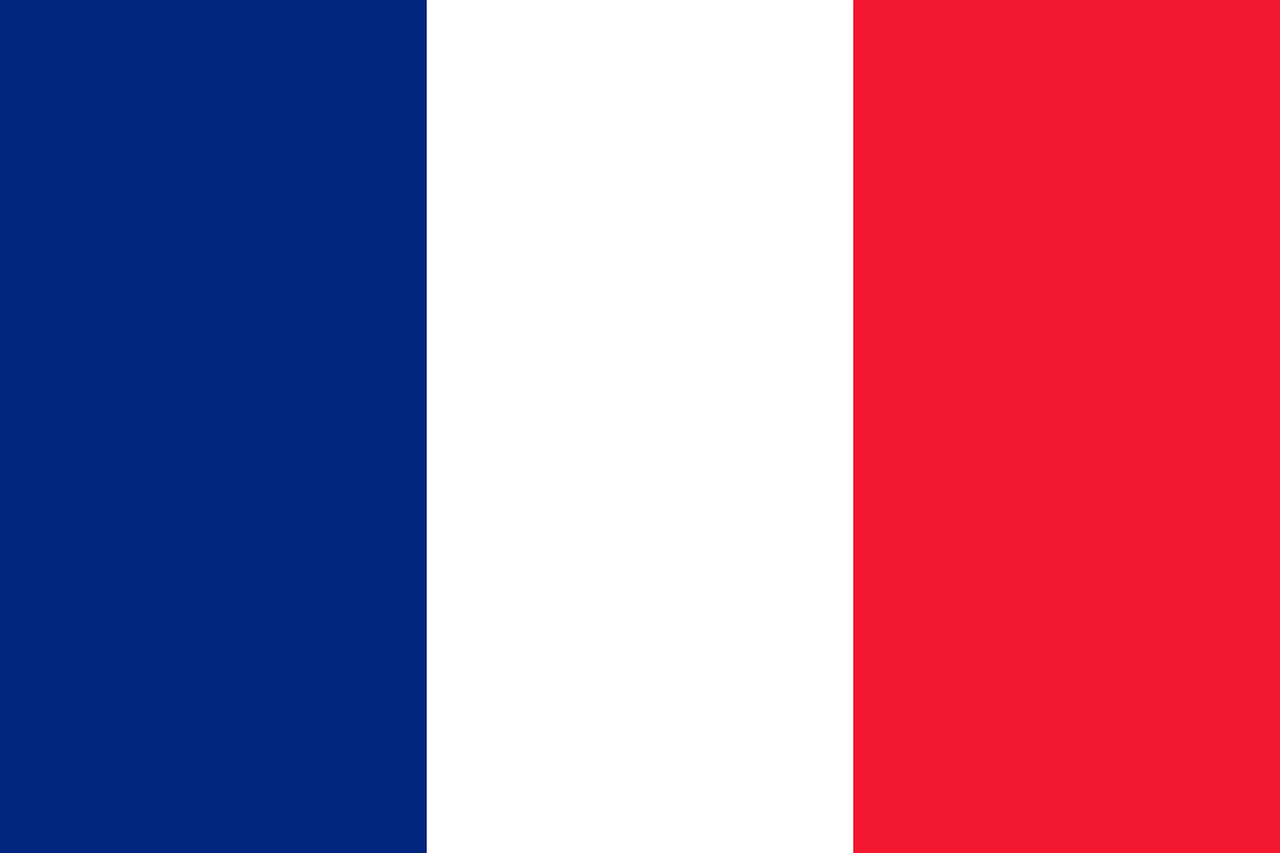 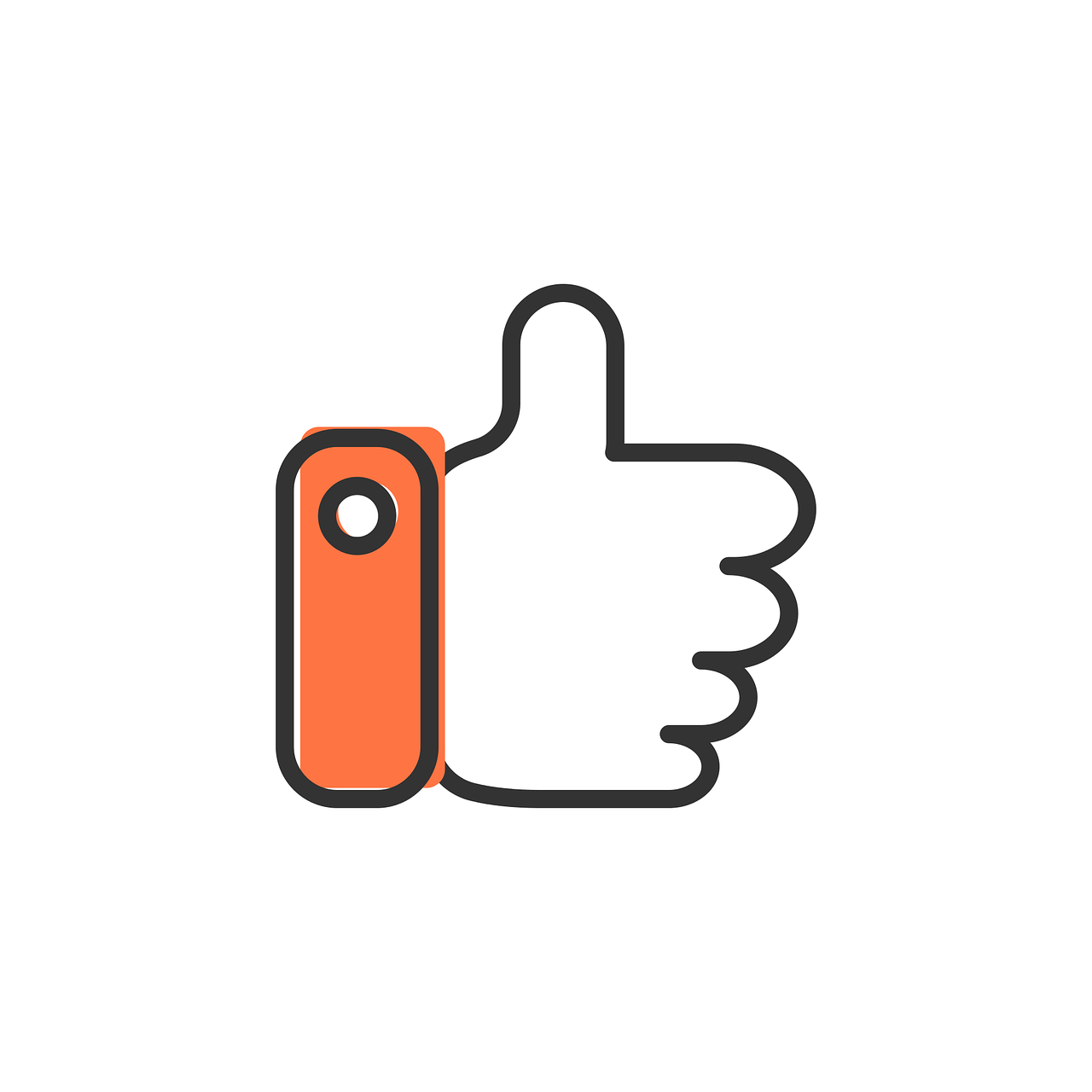 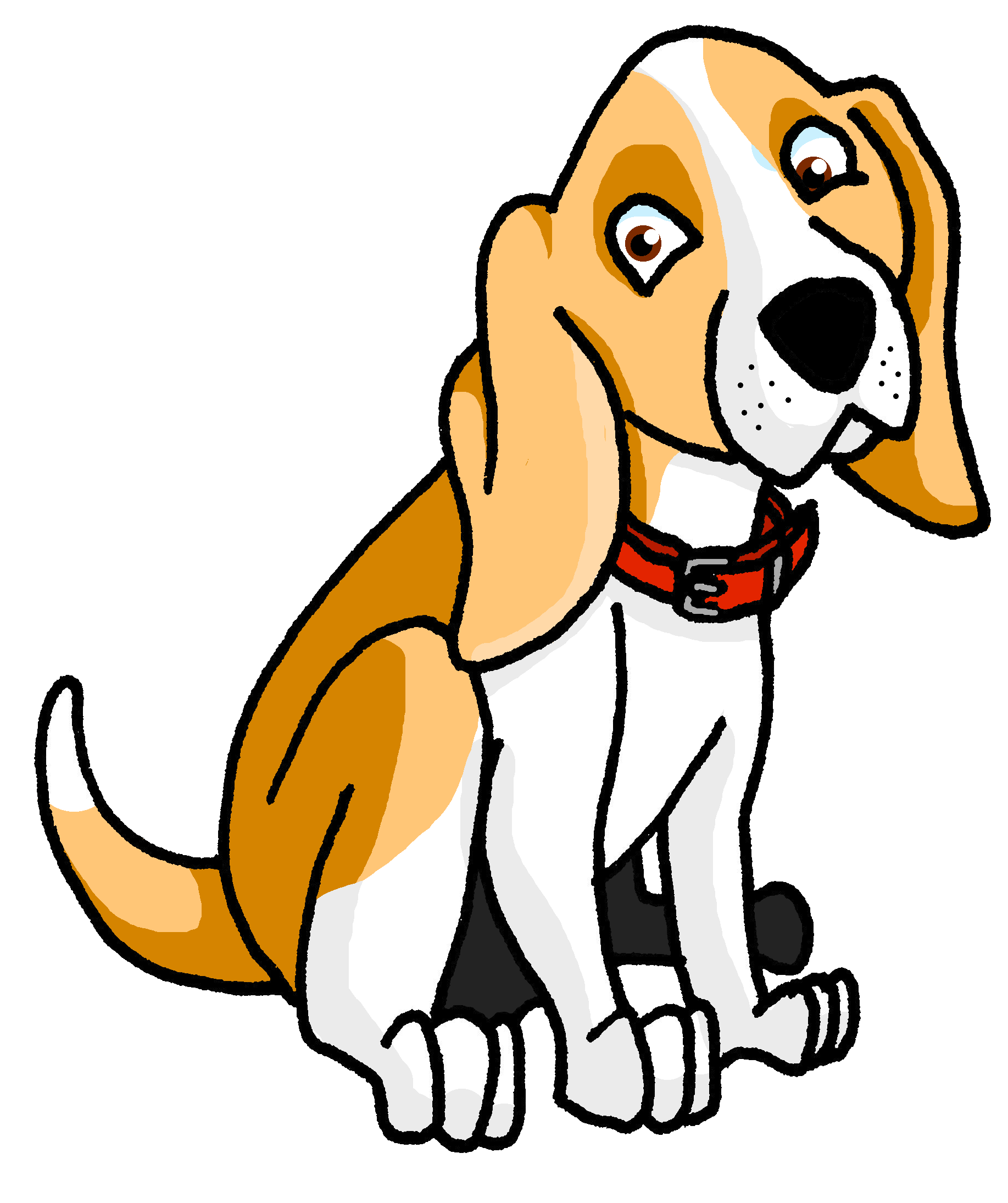 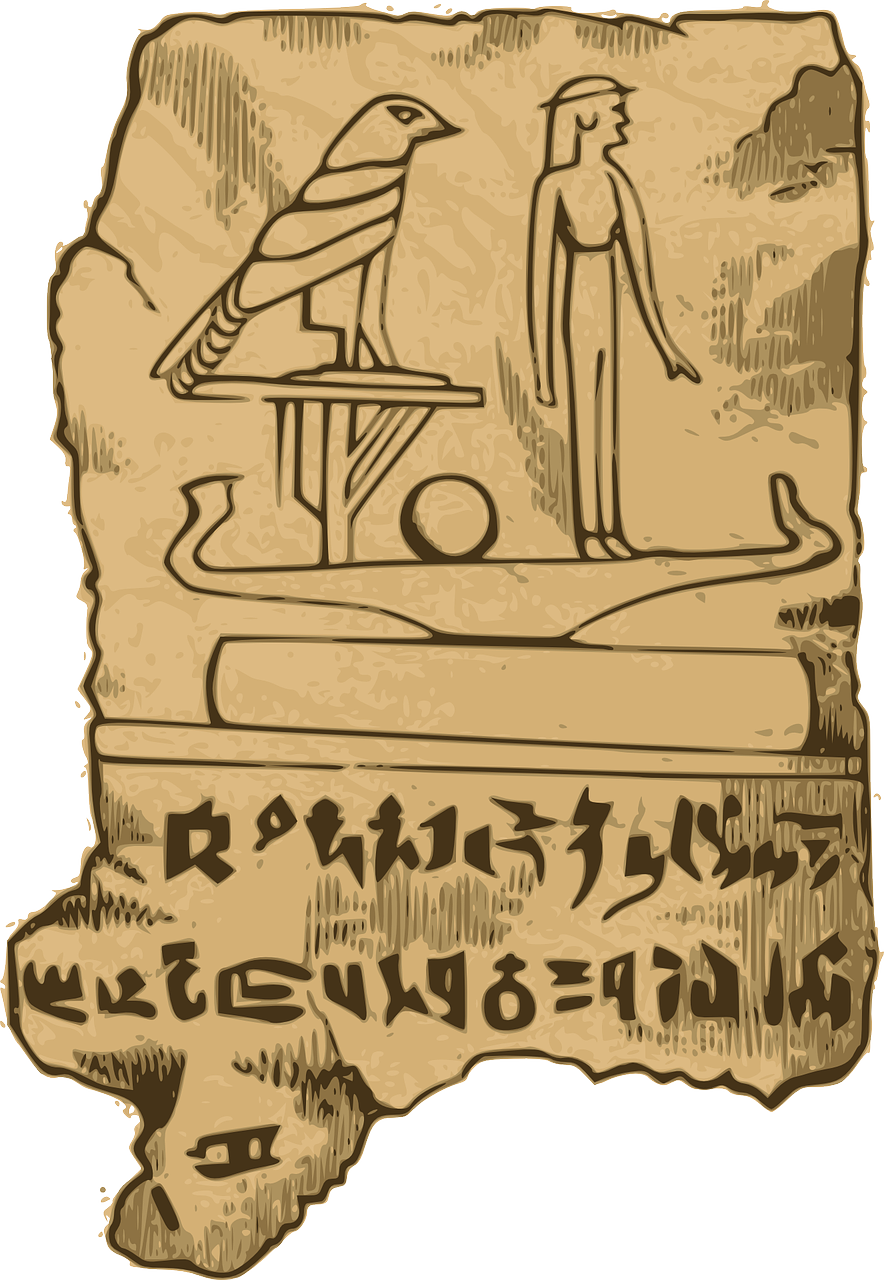 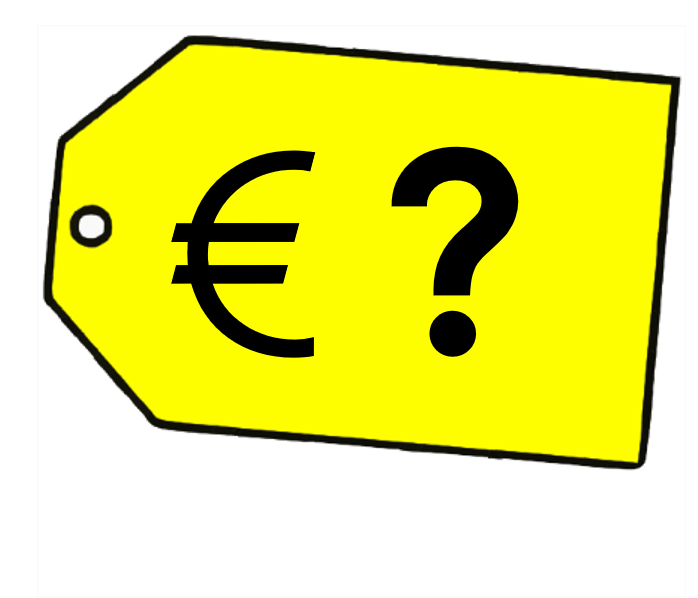 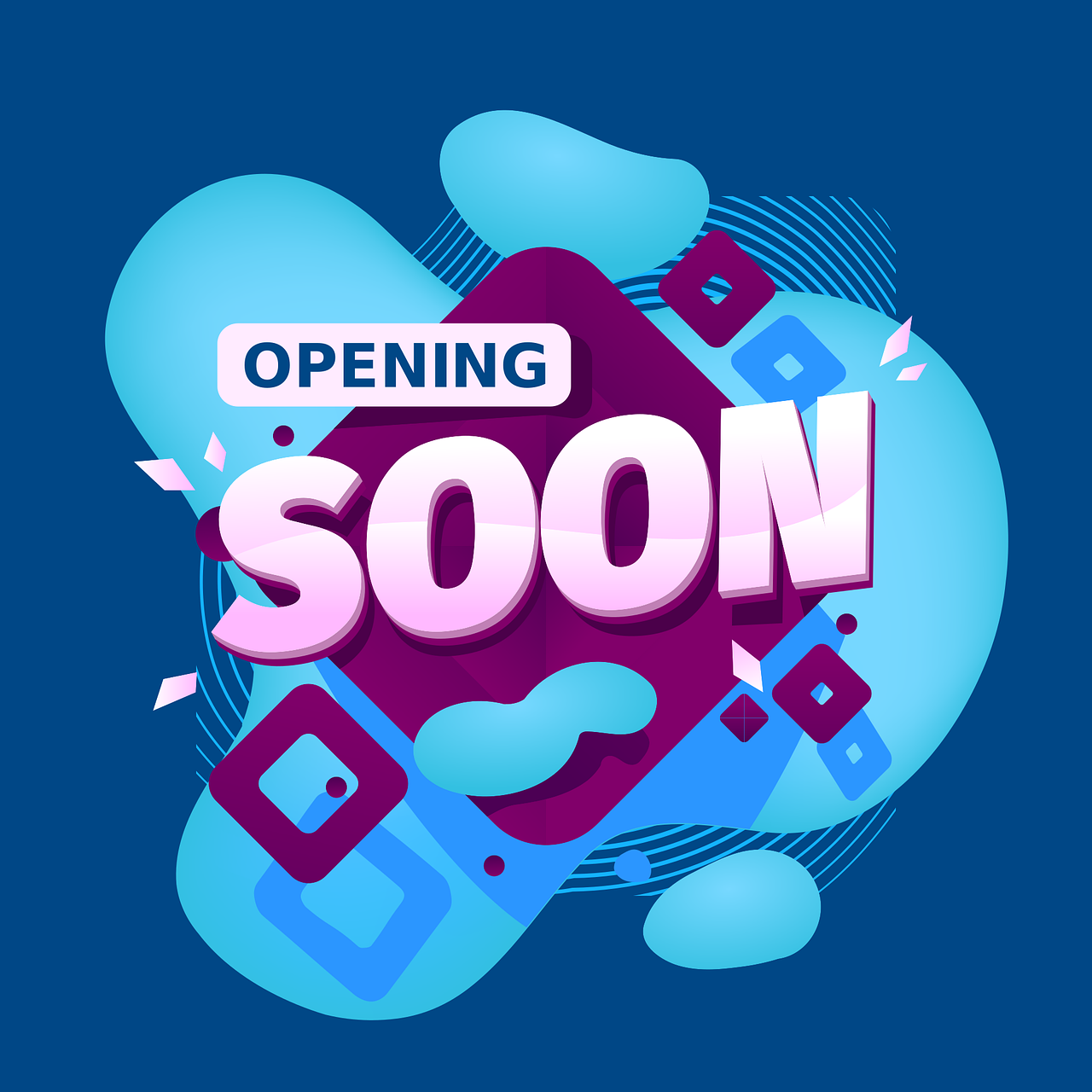 [old/ancient]
[how much]
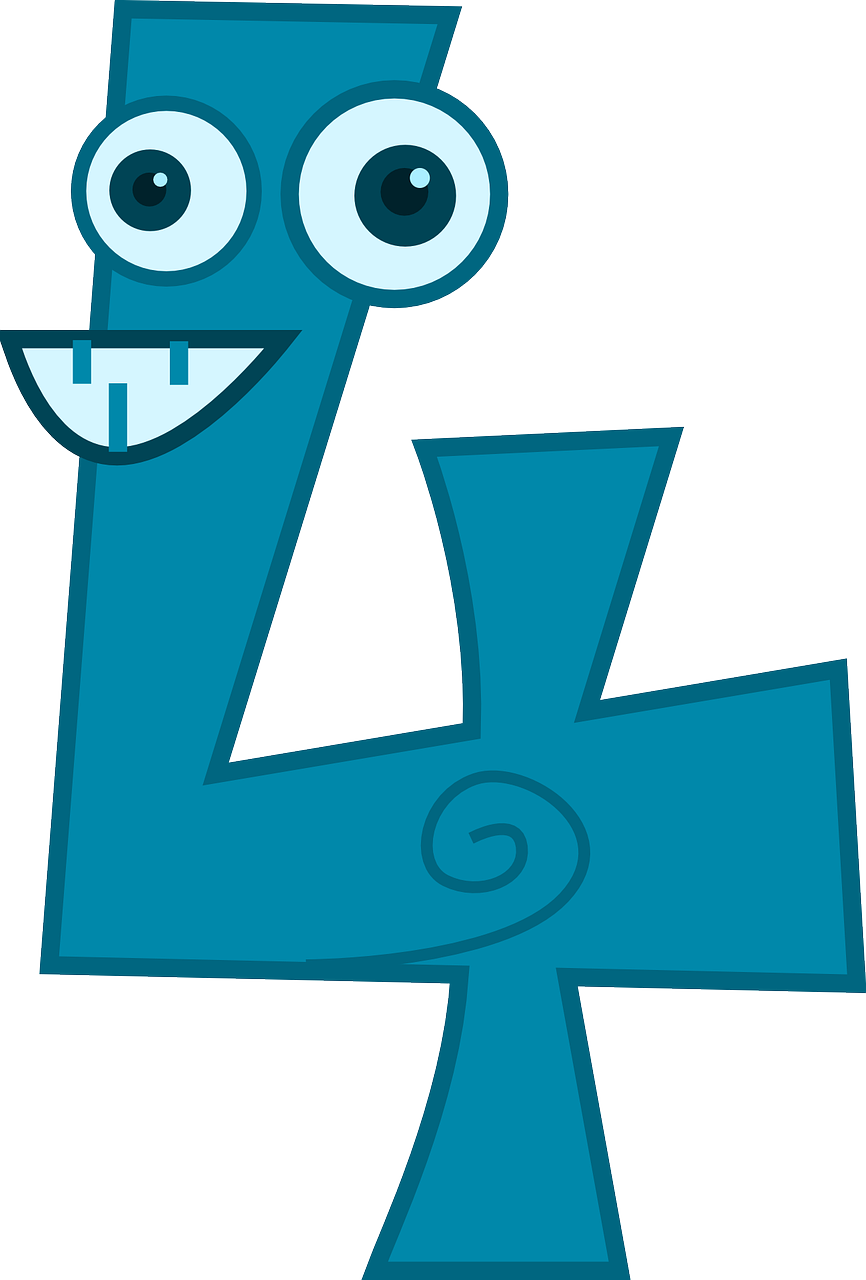 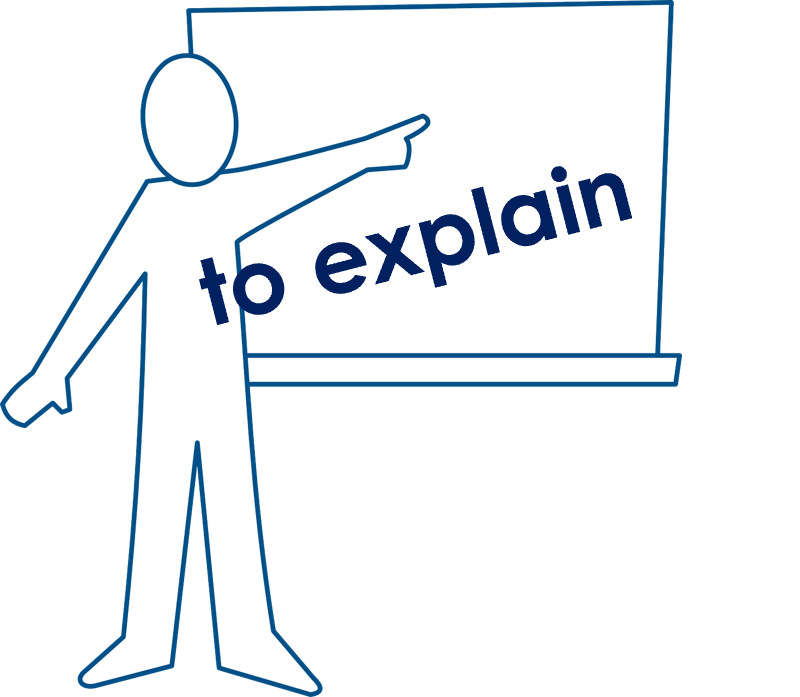 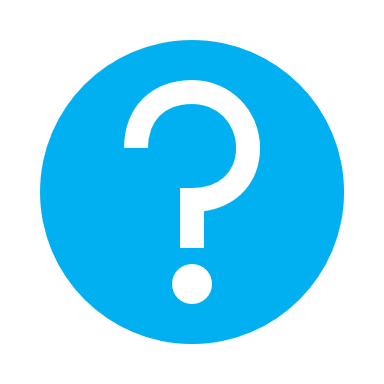 Les aventures de Tintin 
sont une série de bandes dessinées.
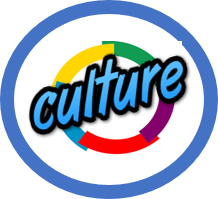 très – veryet – andmais – but aussi – also, too
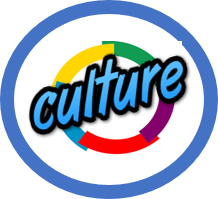 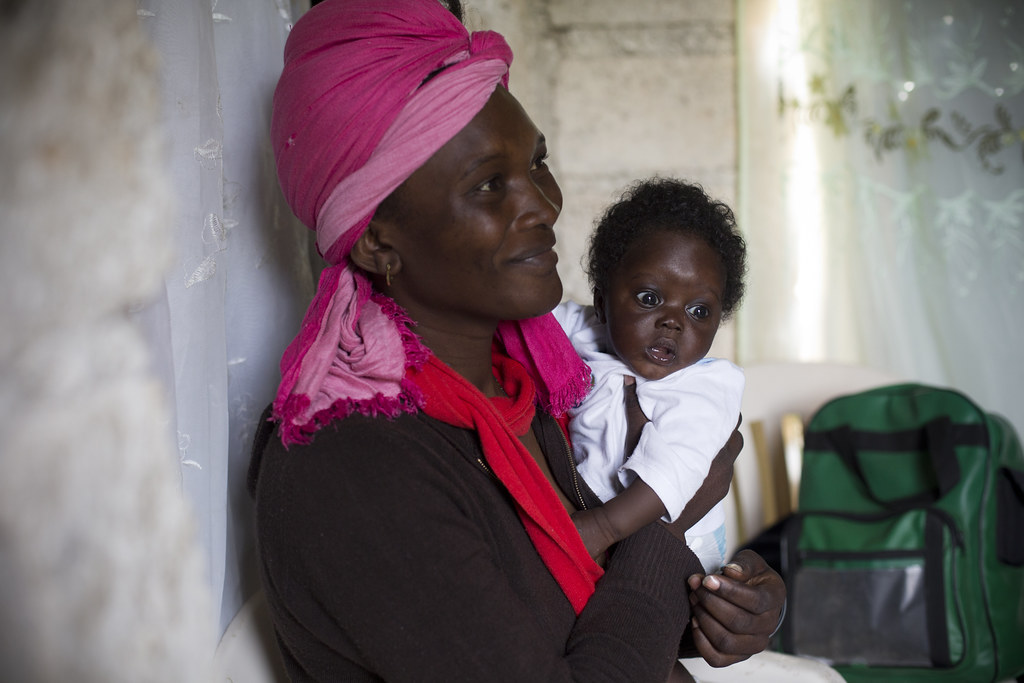 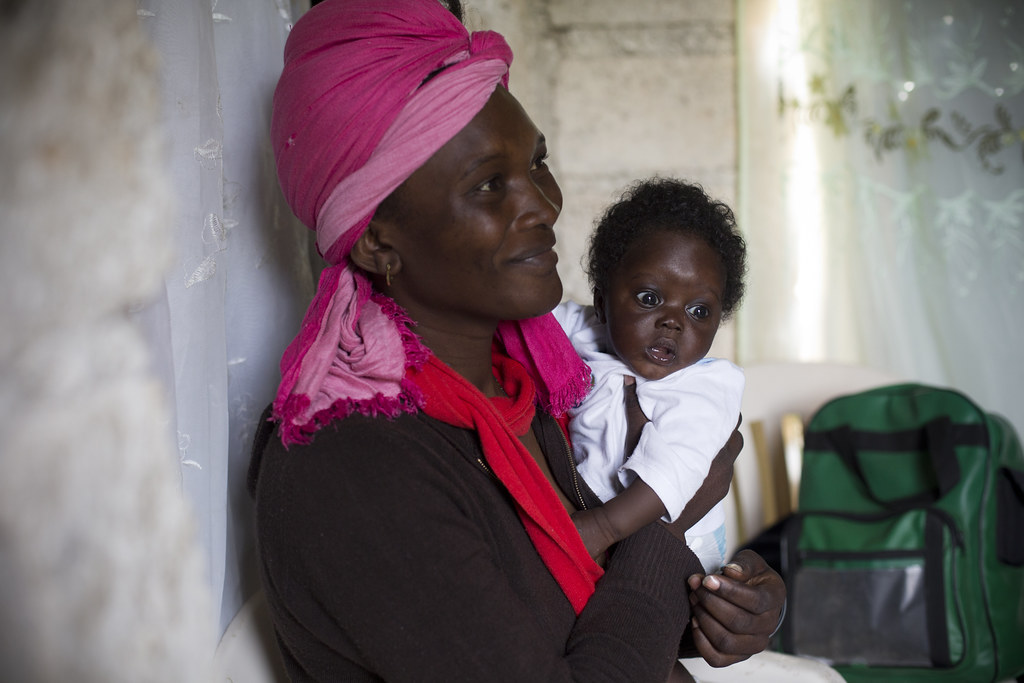 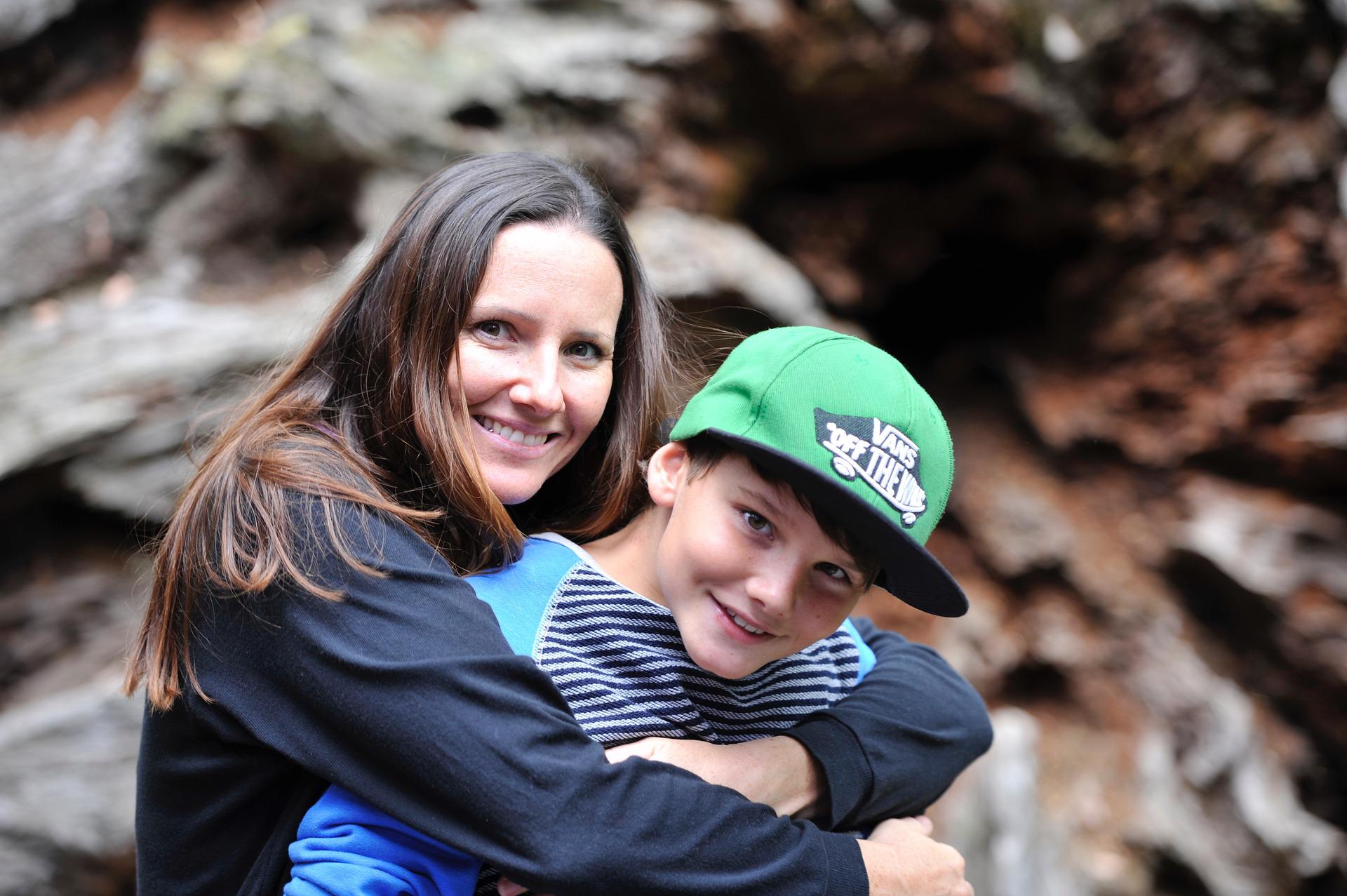 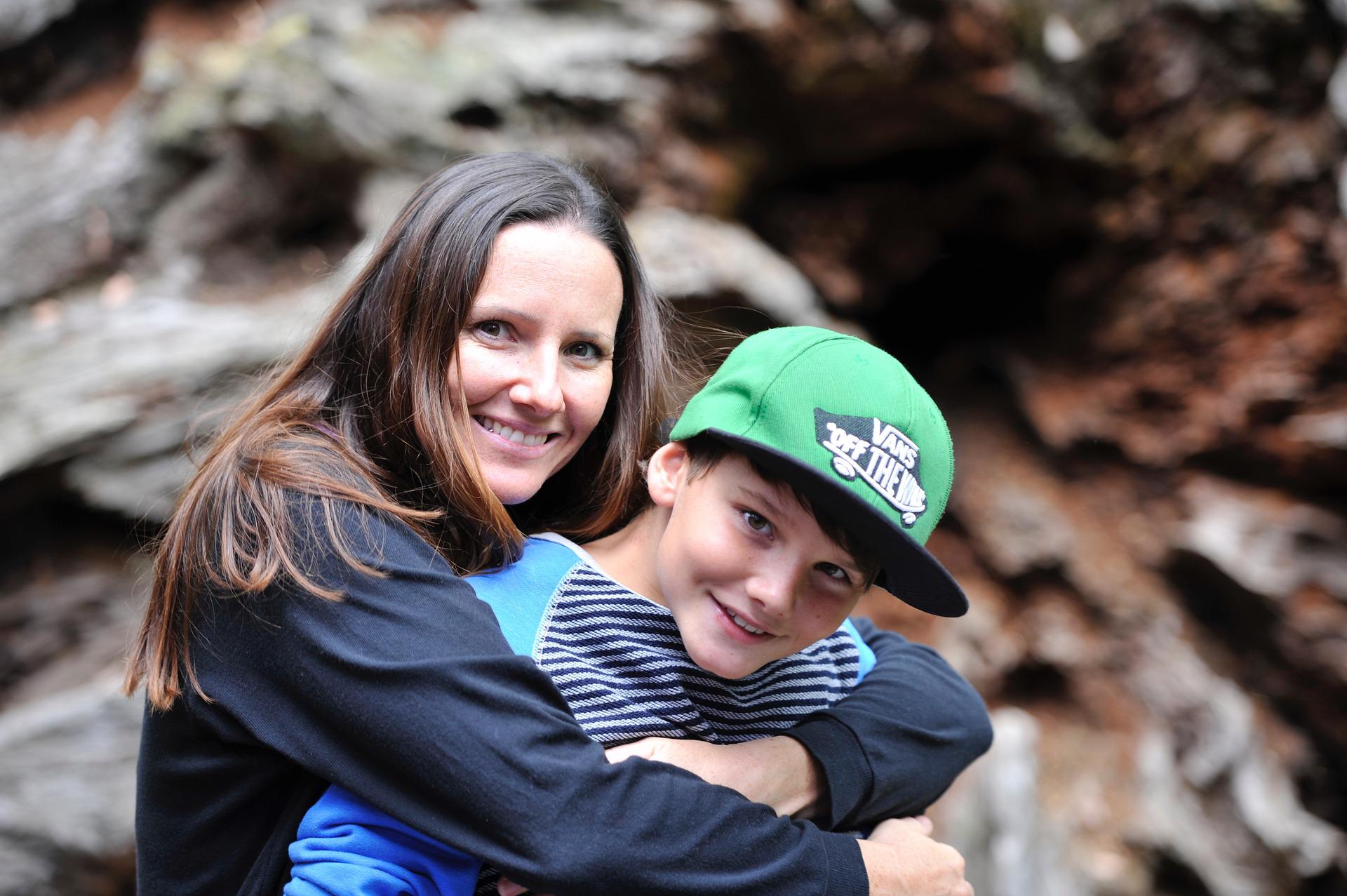 En France et à Haïti la Fête des Mères est le dernier* dimanche de mai. Au Canada, c’est le deuxième* dimanche de mai.
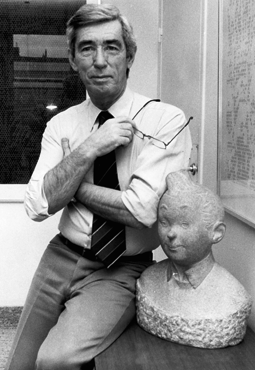 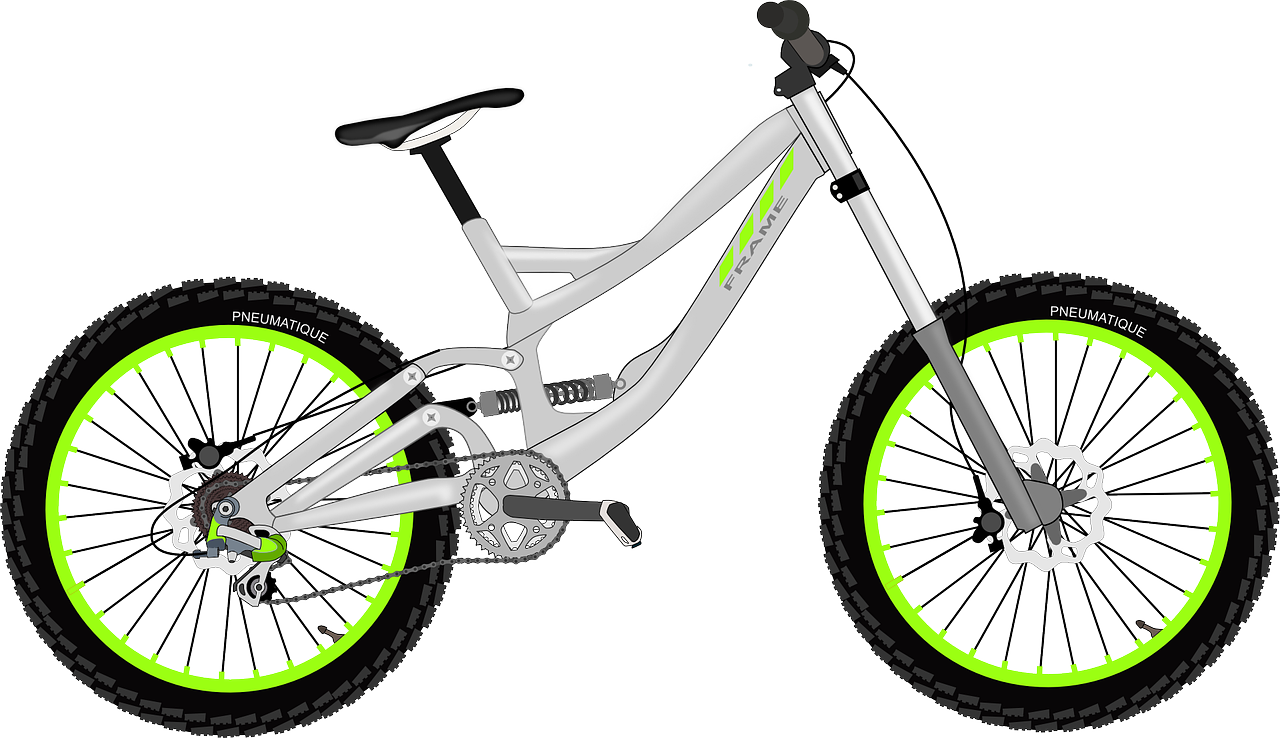 n = noun
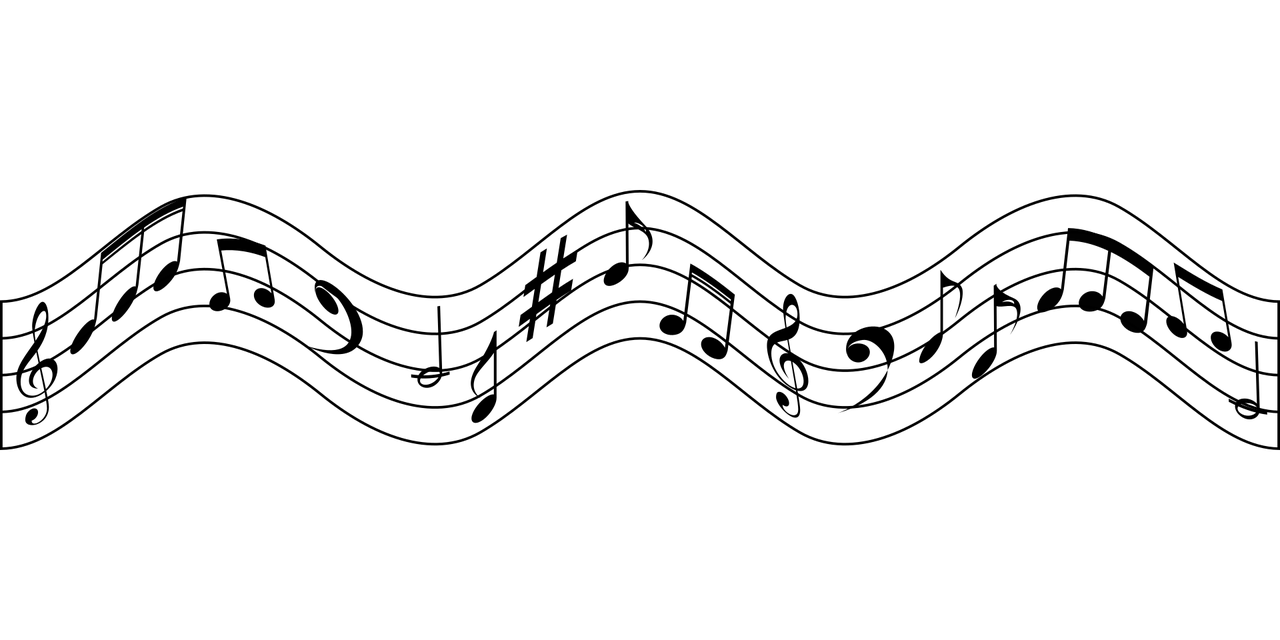 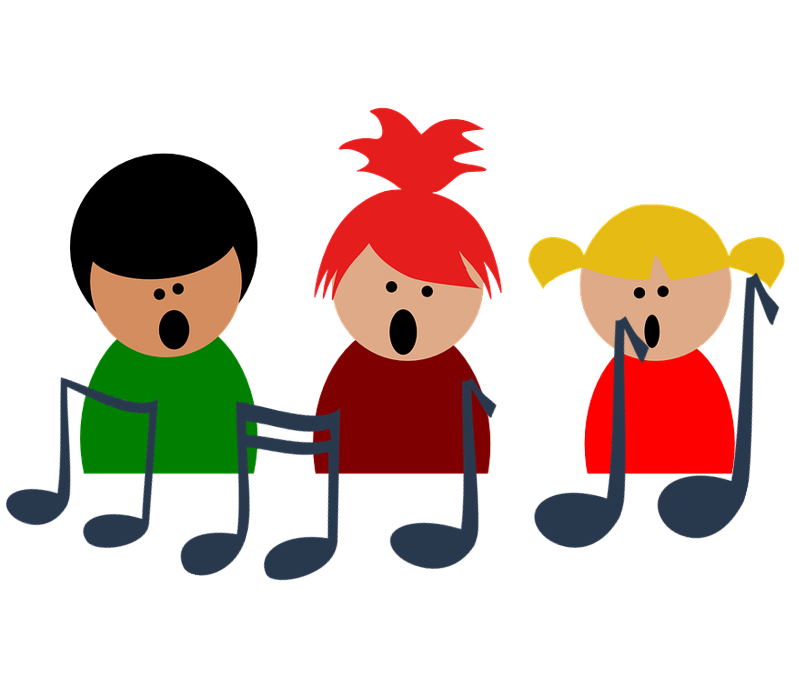 m = masculine
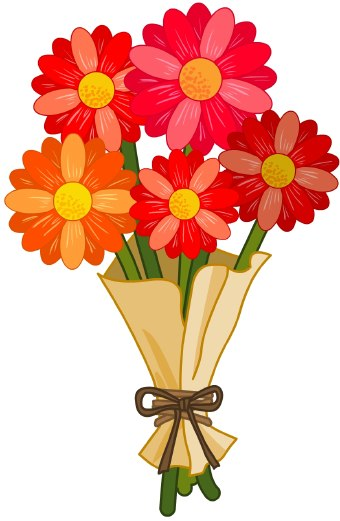 C’est la création 
de Hergé, un auteur belge.
f = feminine
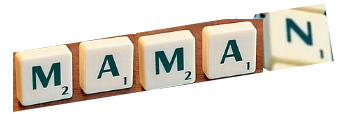 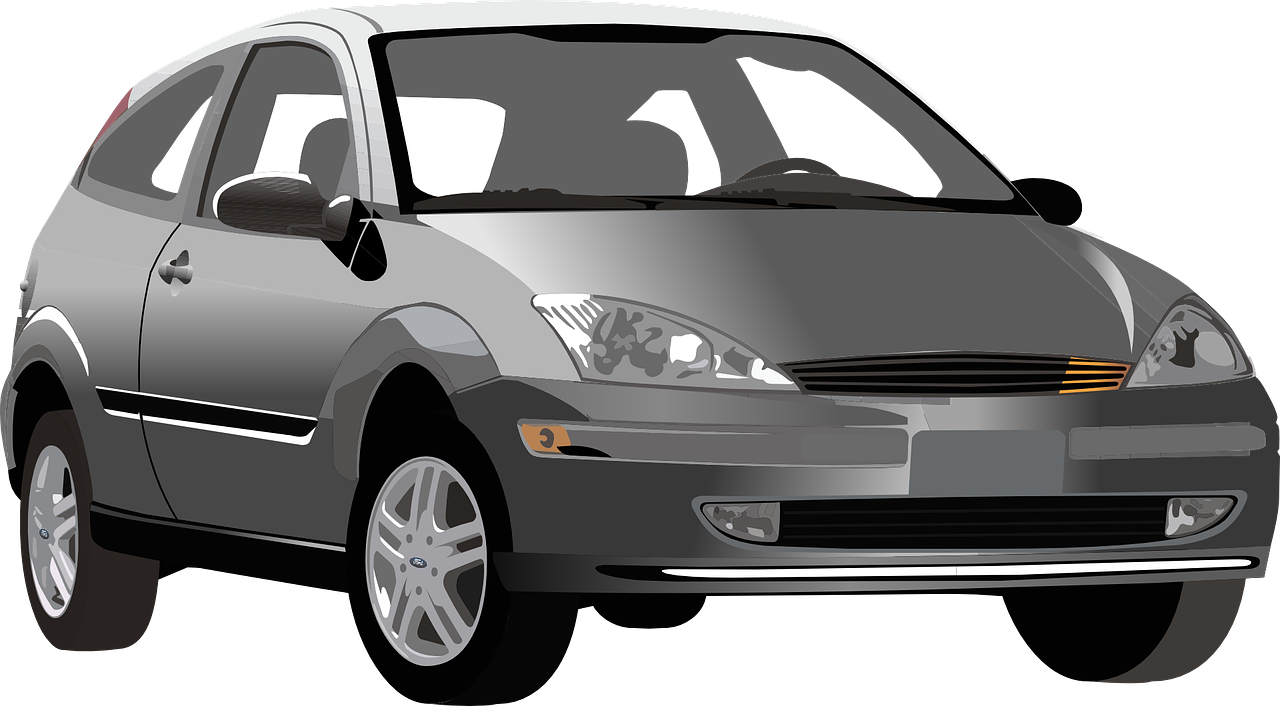 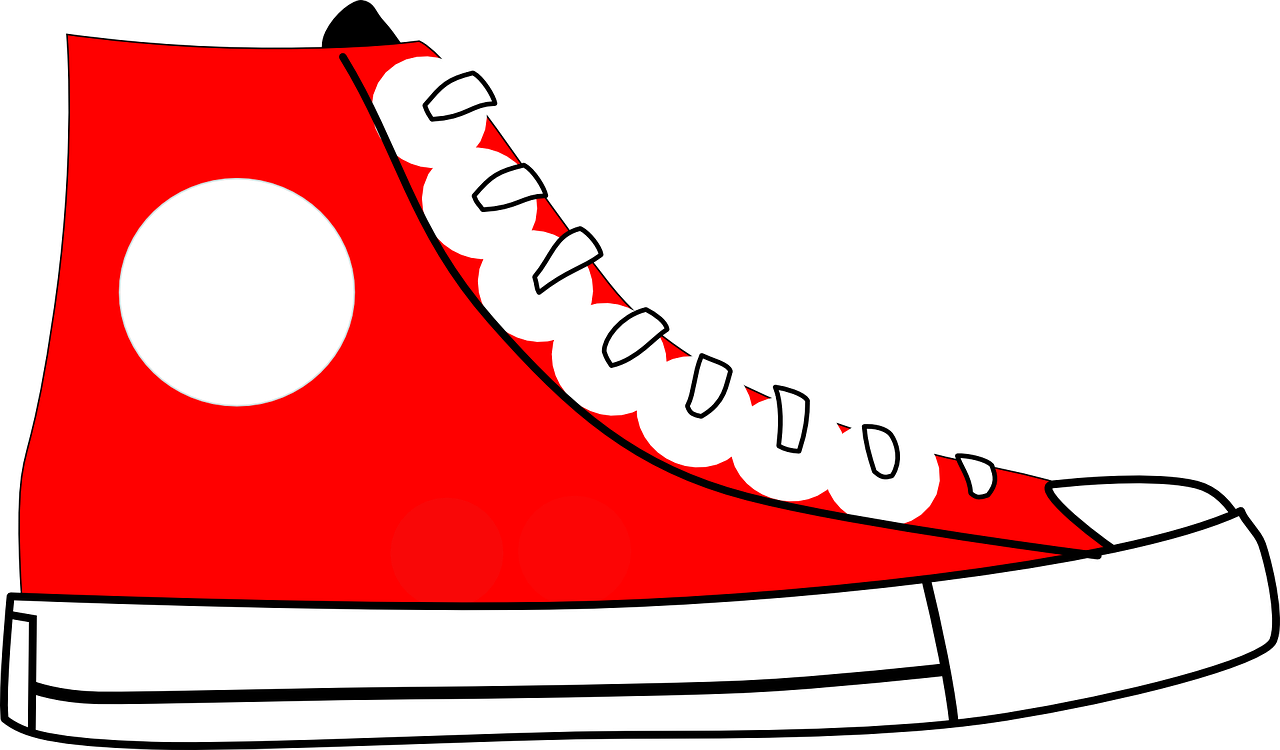 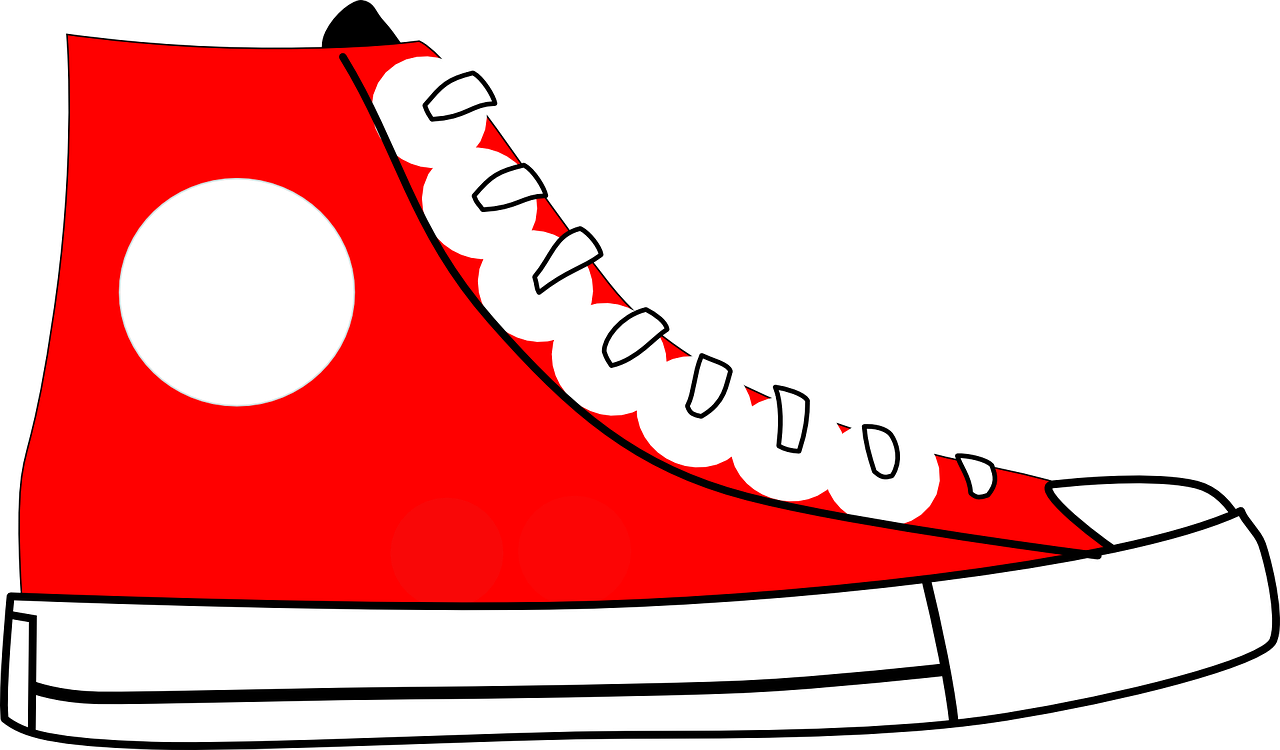 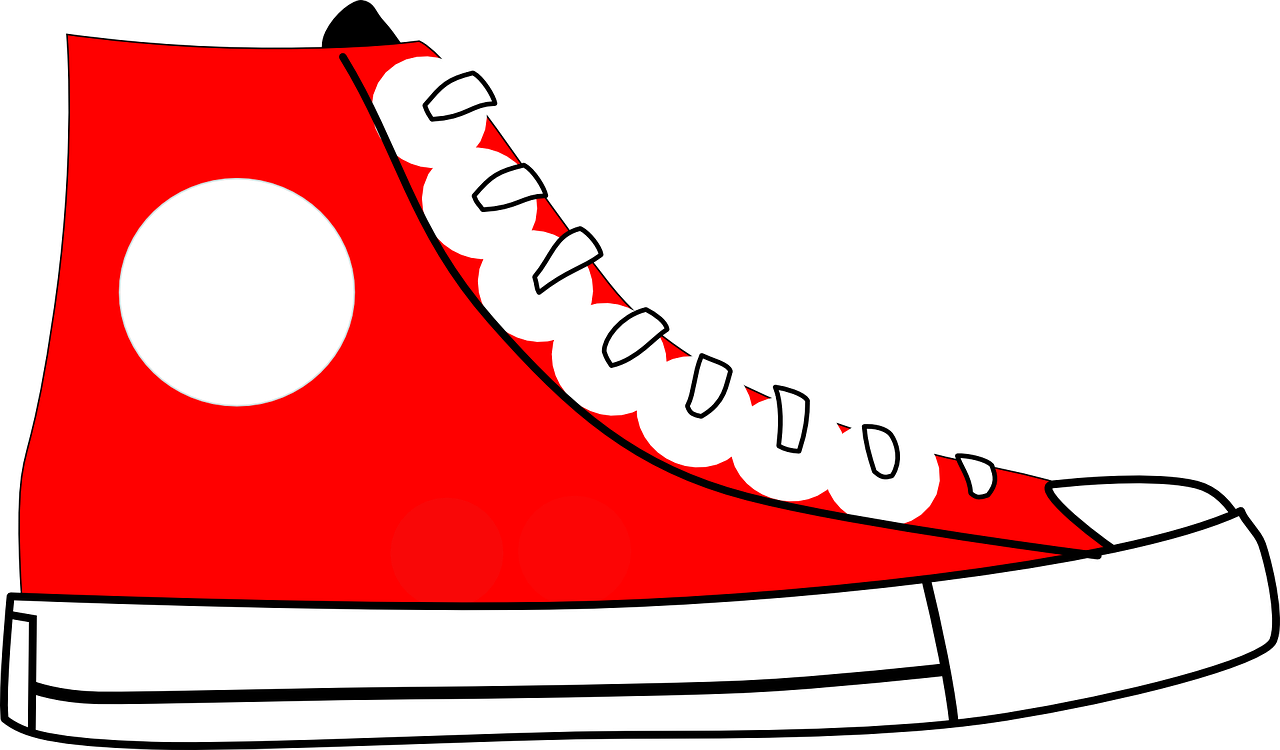 Tintin est un jeune reporter. Il a un fox-terrier Milou et deux amis importants : le capitaine Haddock et le Professeur Tournesol.
www.wordreference.com
Using reference materials
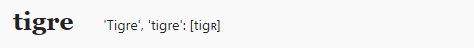 All dictionaries have symbols with useful
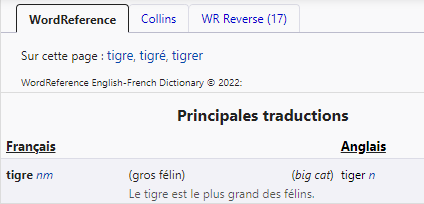 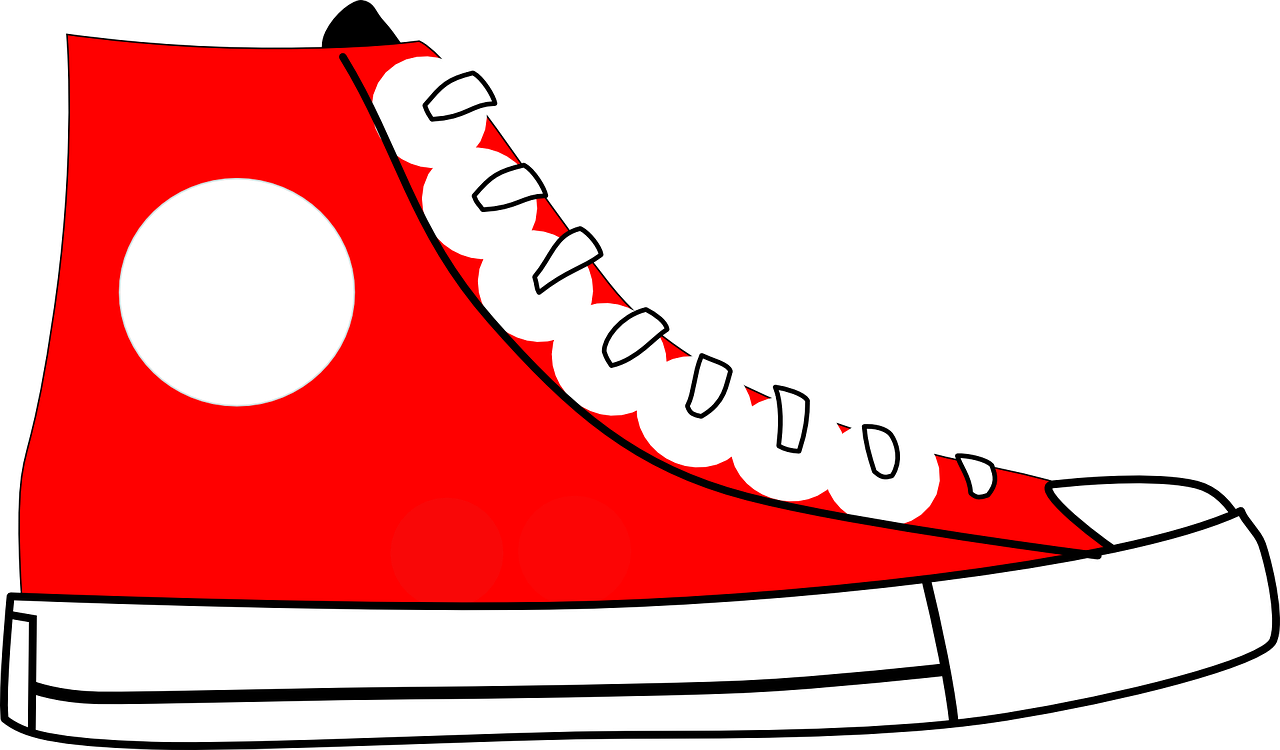 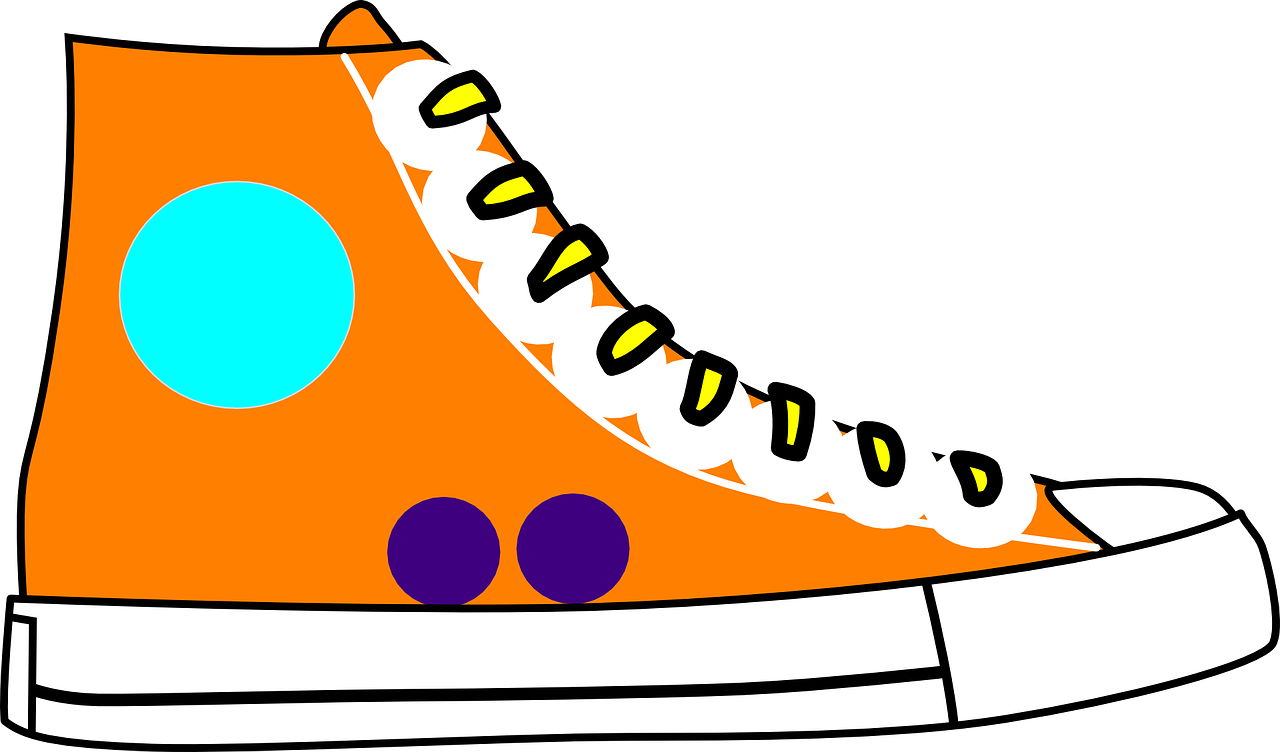 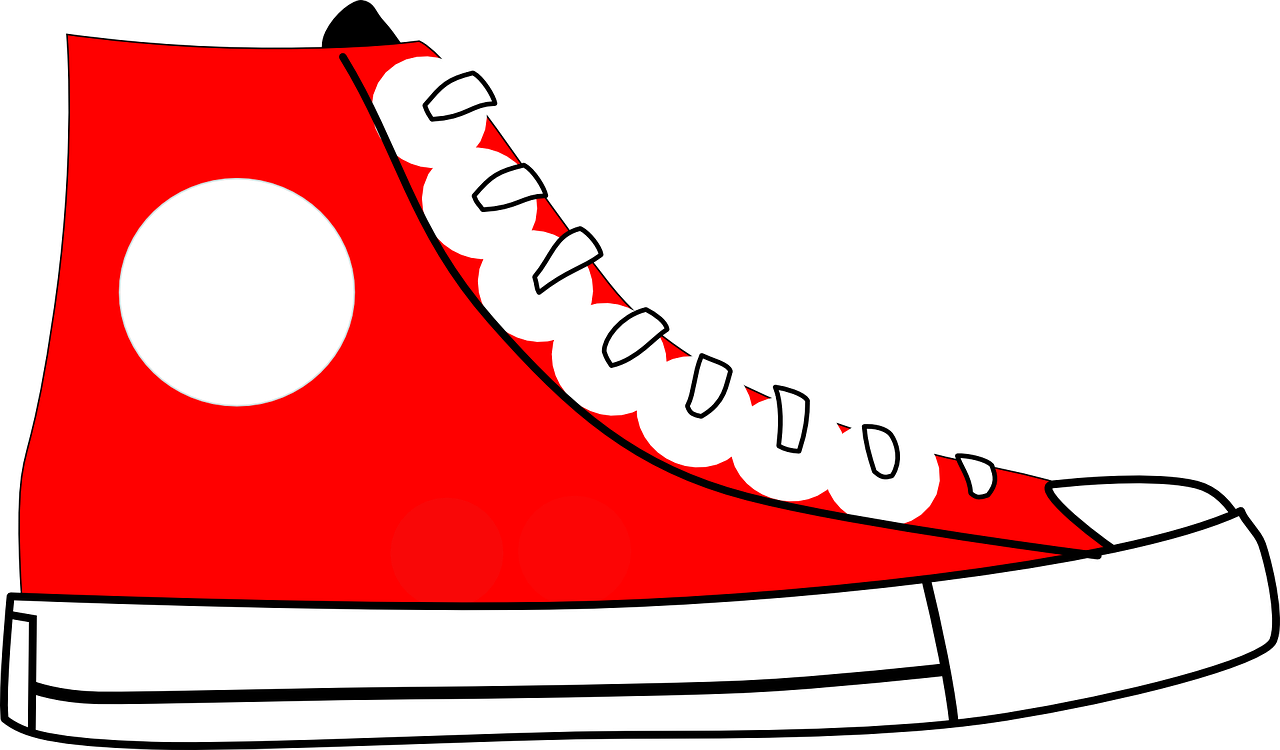 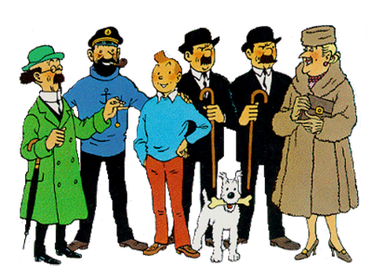 le tigre (the tiger)un tigre (a) tiger
The game pierre-papier-ciseaux is as popular in France as it is in England.
information about the type of word, (e.g., noun,
What is it (m) like?
Il est comment ?
➜
masculine
adjective) and noun gender (masculine or feminine).
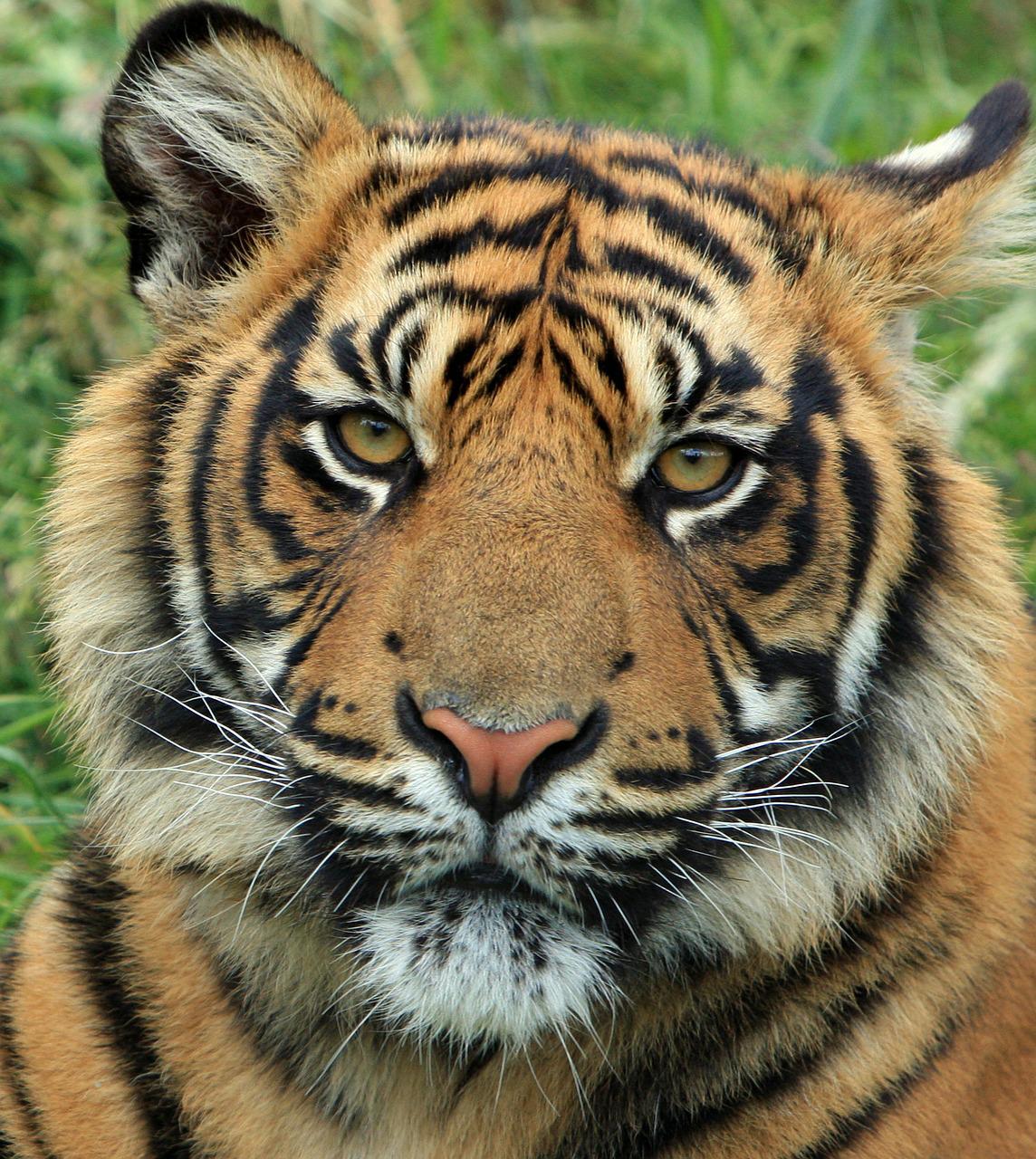 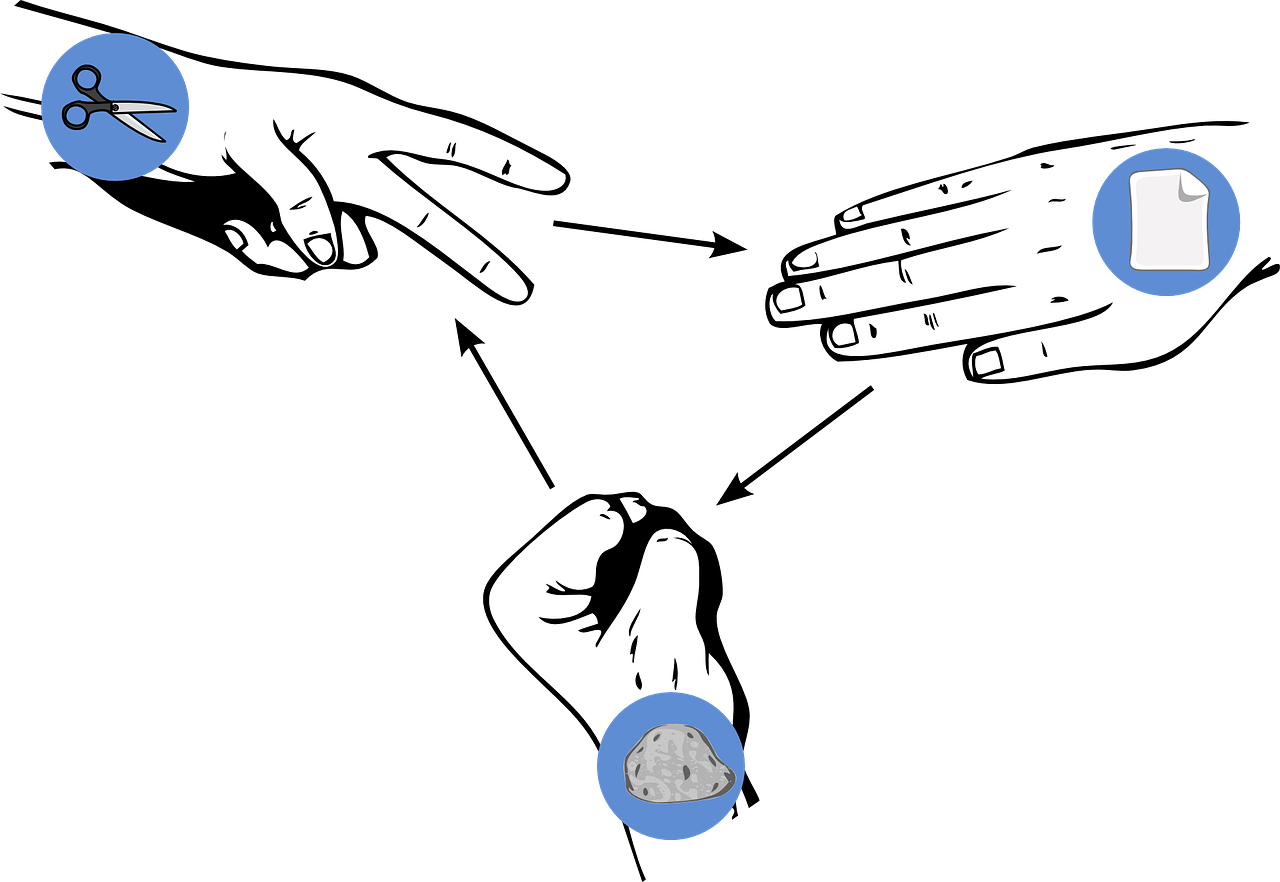 What is it (f) like?
What game 
is it?.
Elle est comment ?
➜
Rouge Knowledge Organiser  - Summer Term B
Phonics
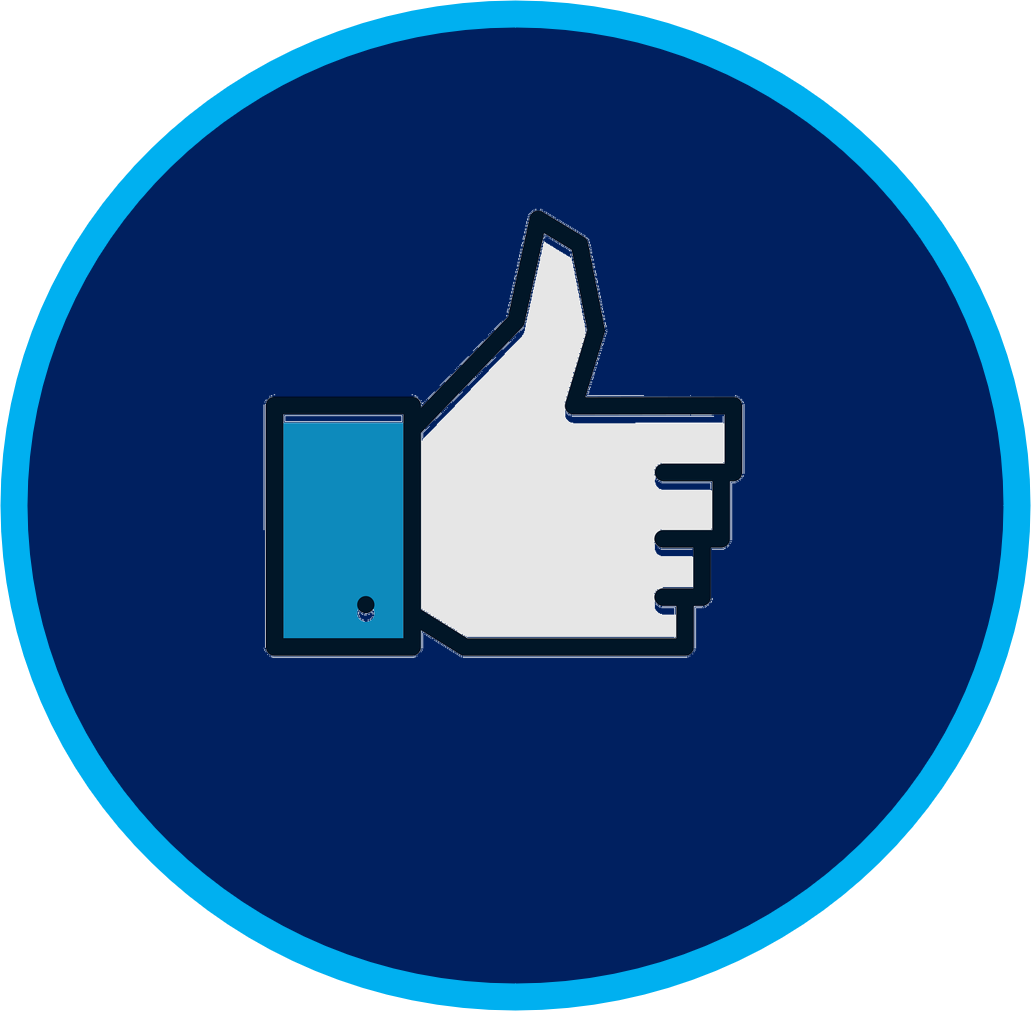 gymnastique
j’ai
génial
déjà
jour
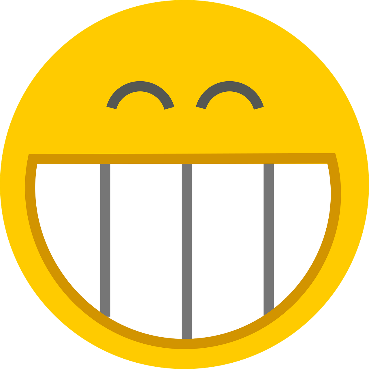 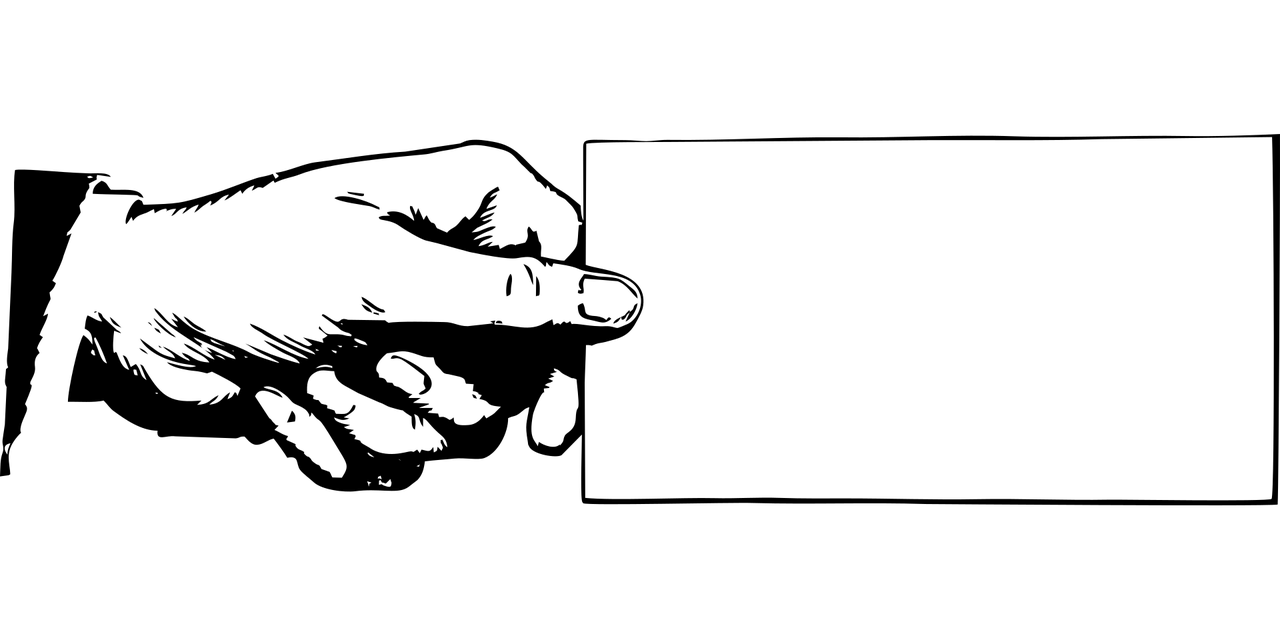 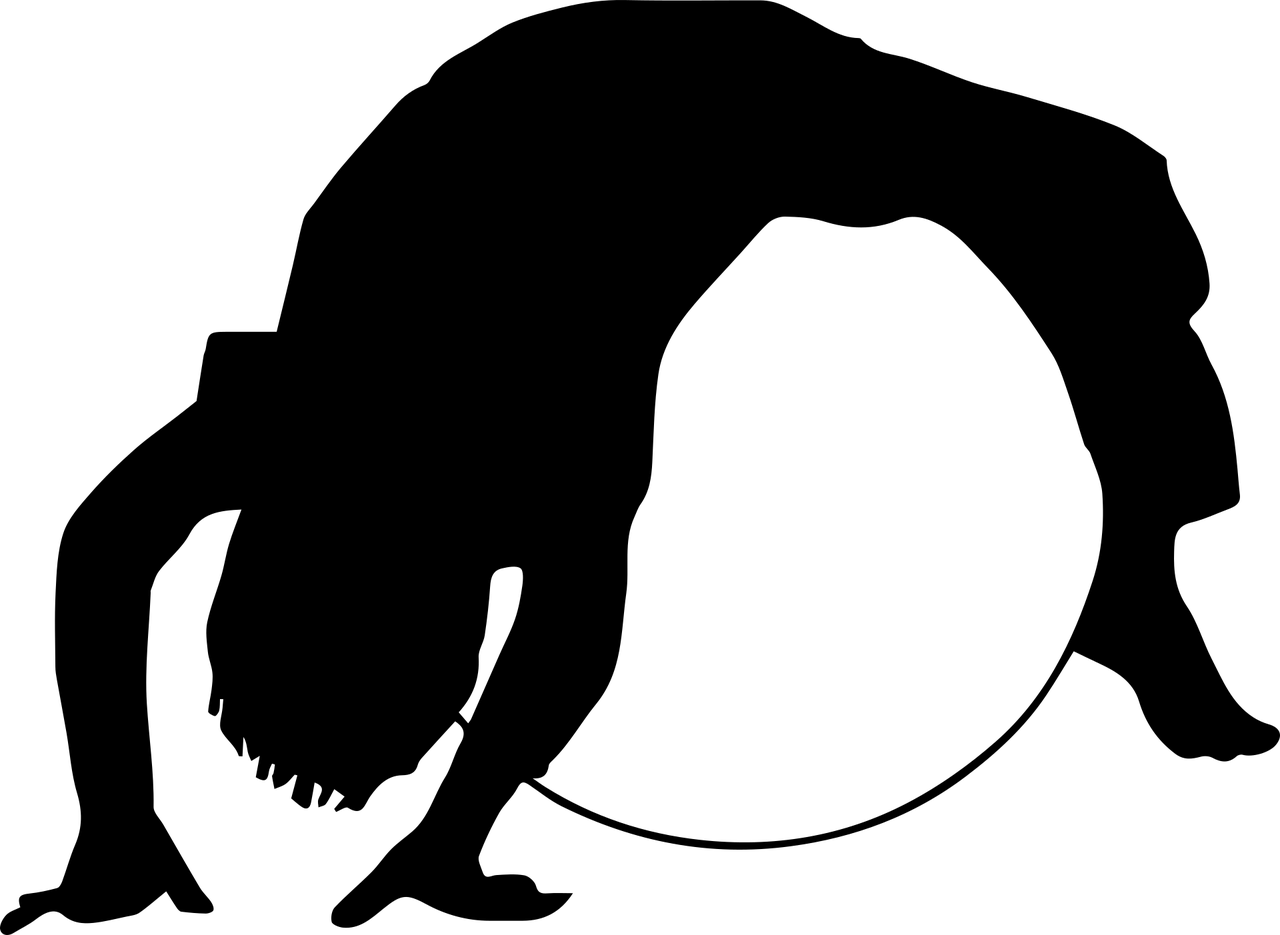 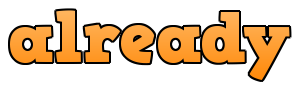 I have
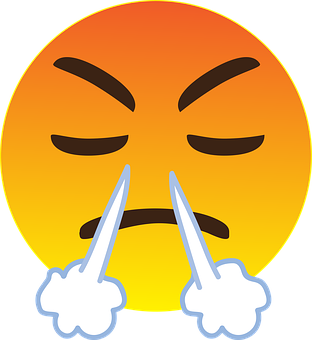 motion
pollution
population
solution
Attention !
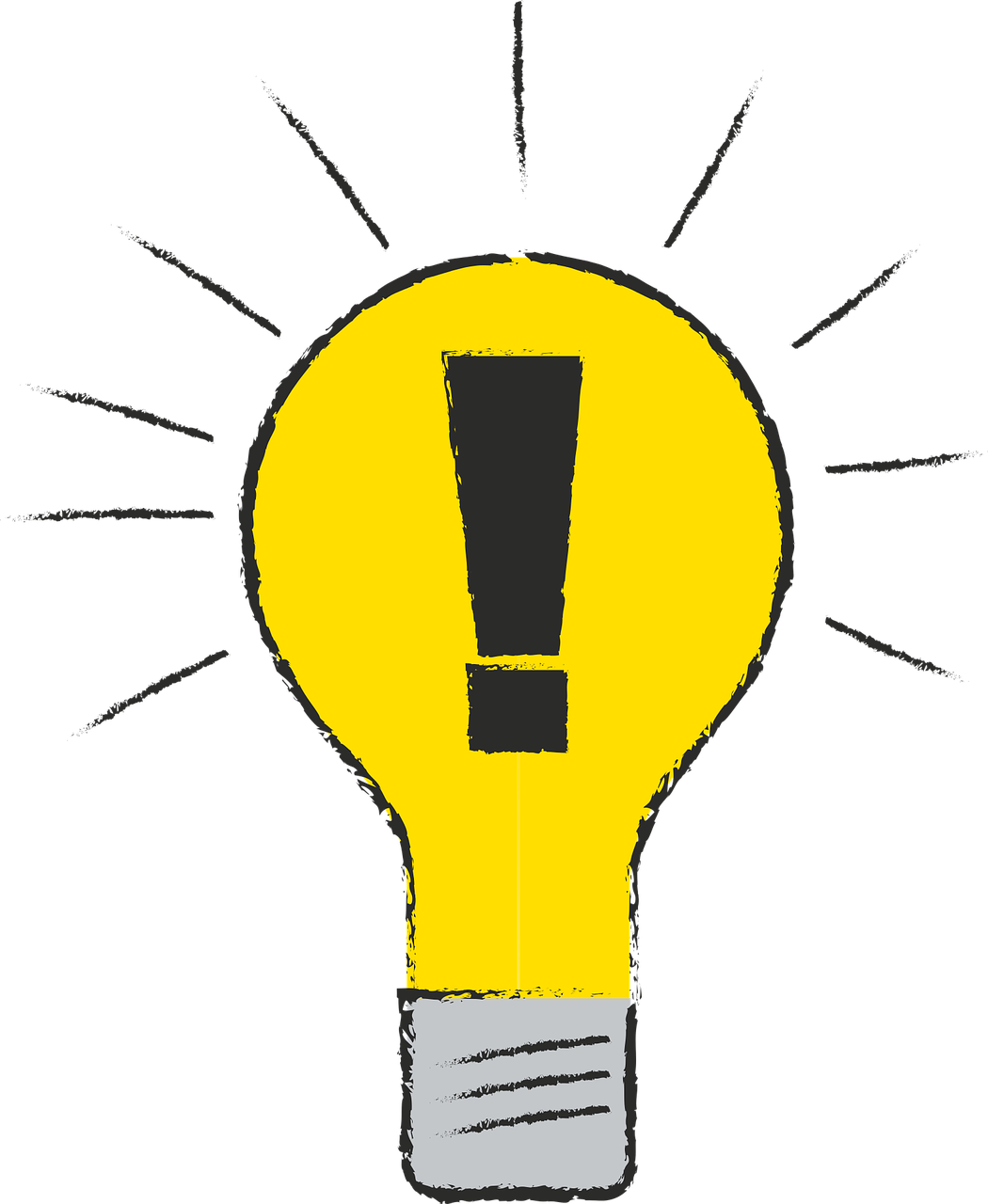 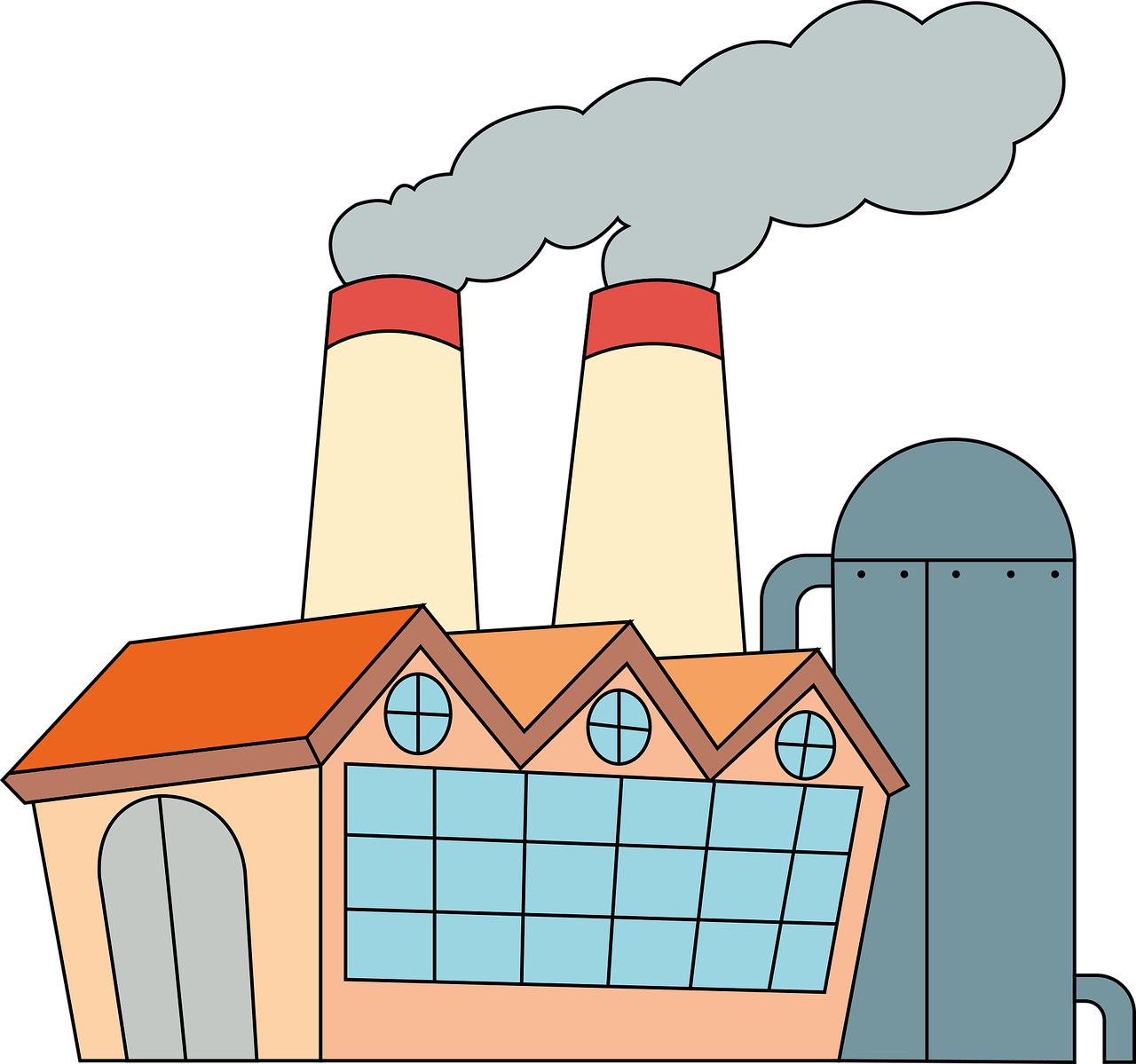 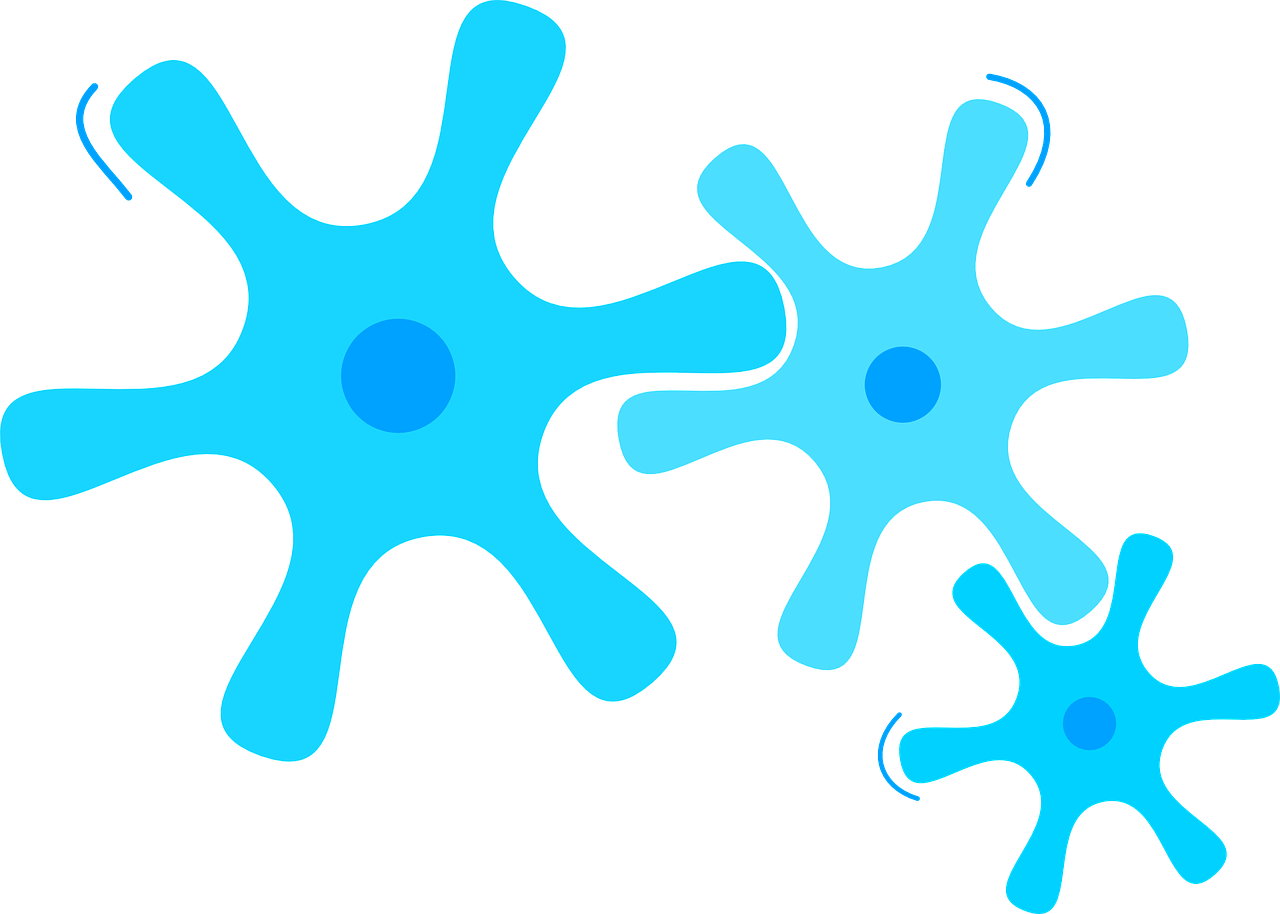 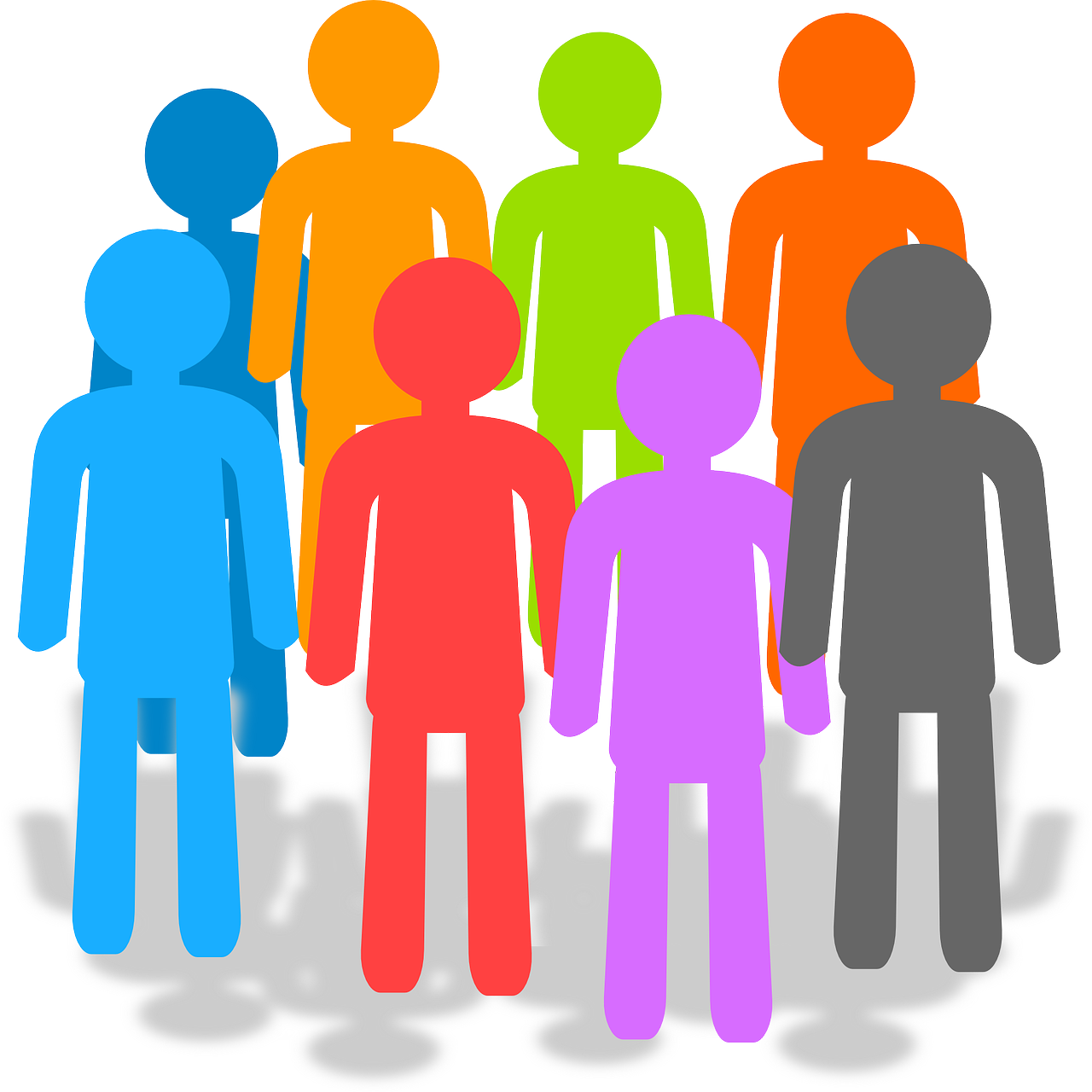 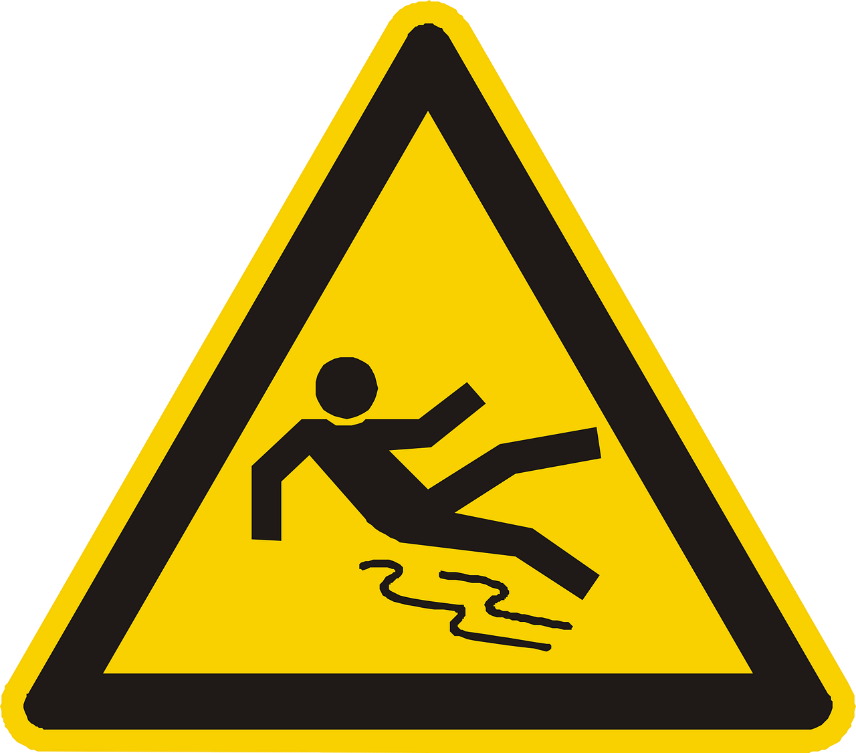 Watch out!
parler
triste
moderne
être
⚠ There is no sound like this in English!
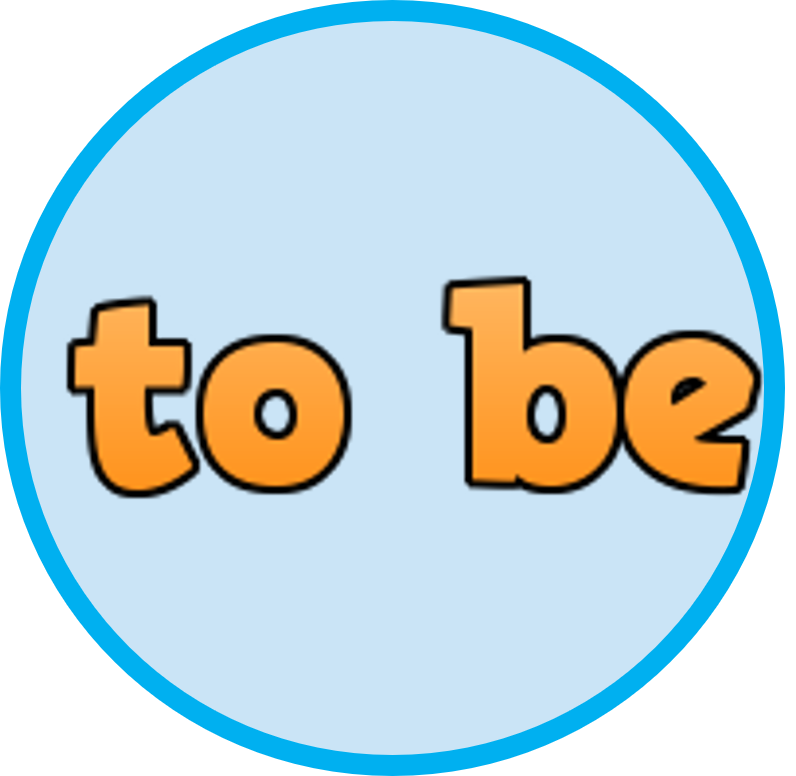 rue
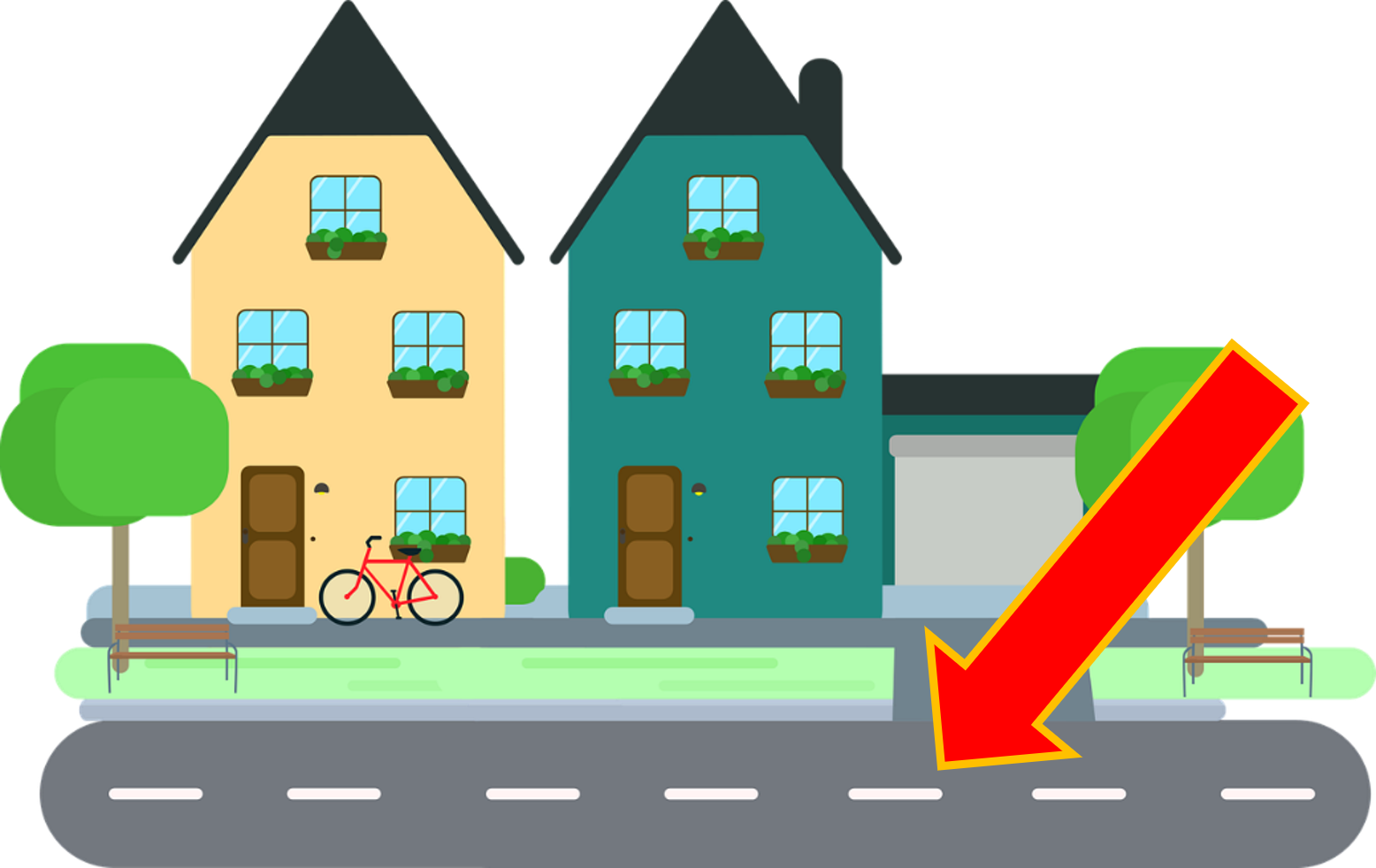 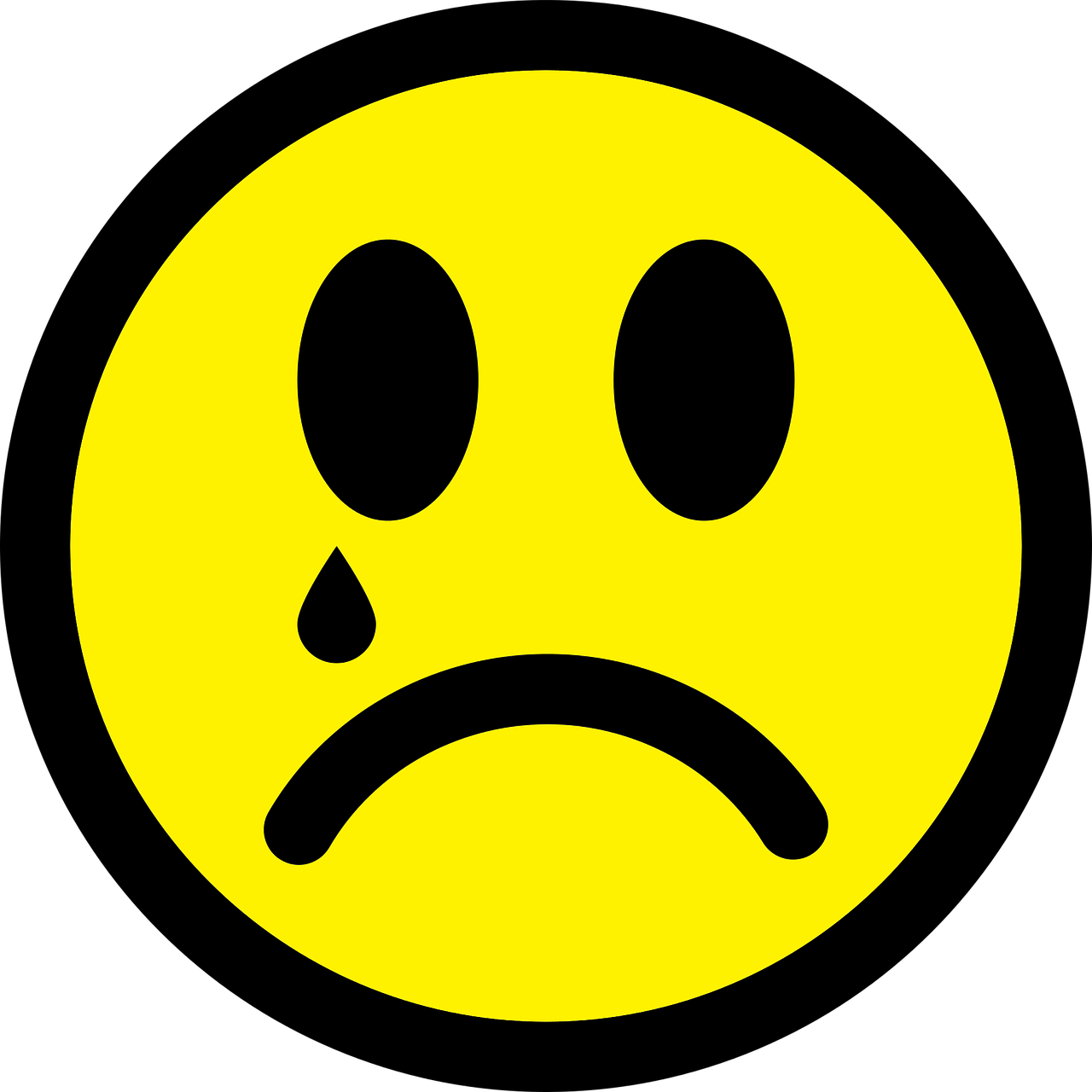 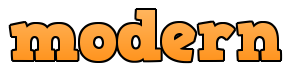 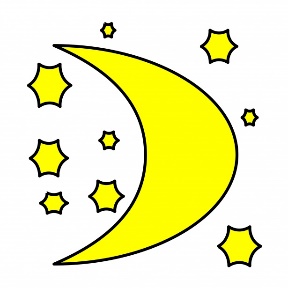 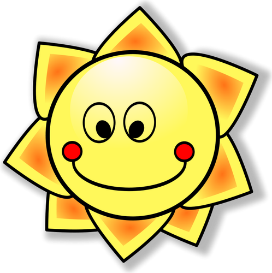 French [r] is a raspy sound pronounced in the back of the throat.
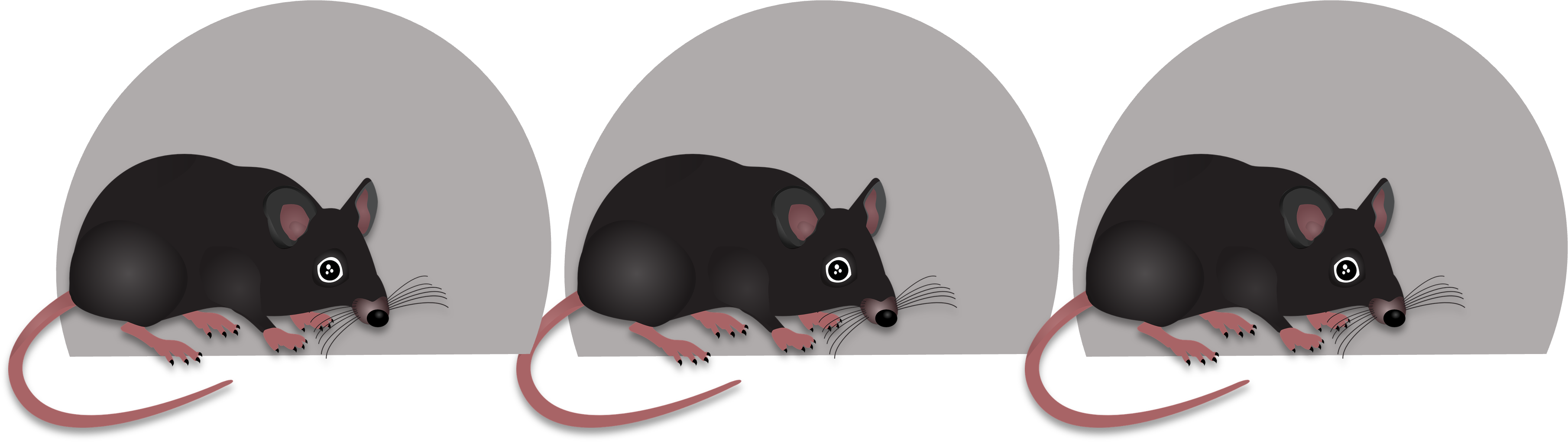 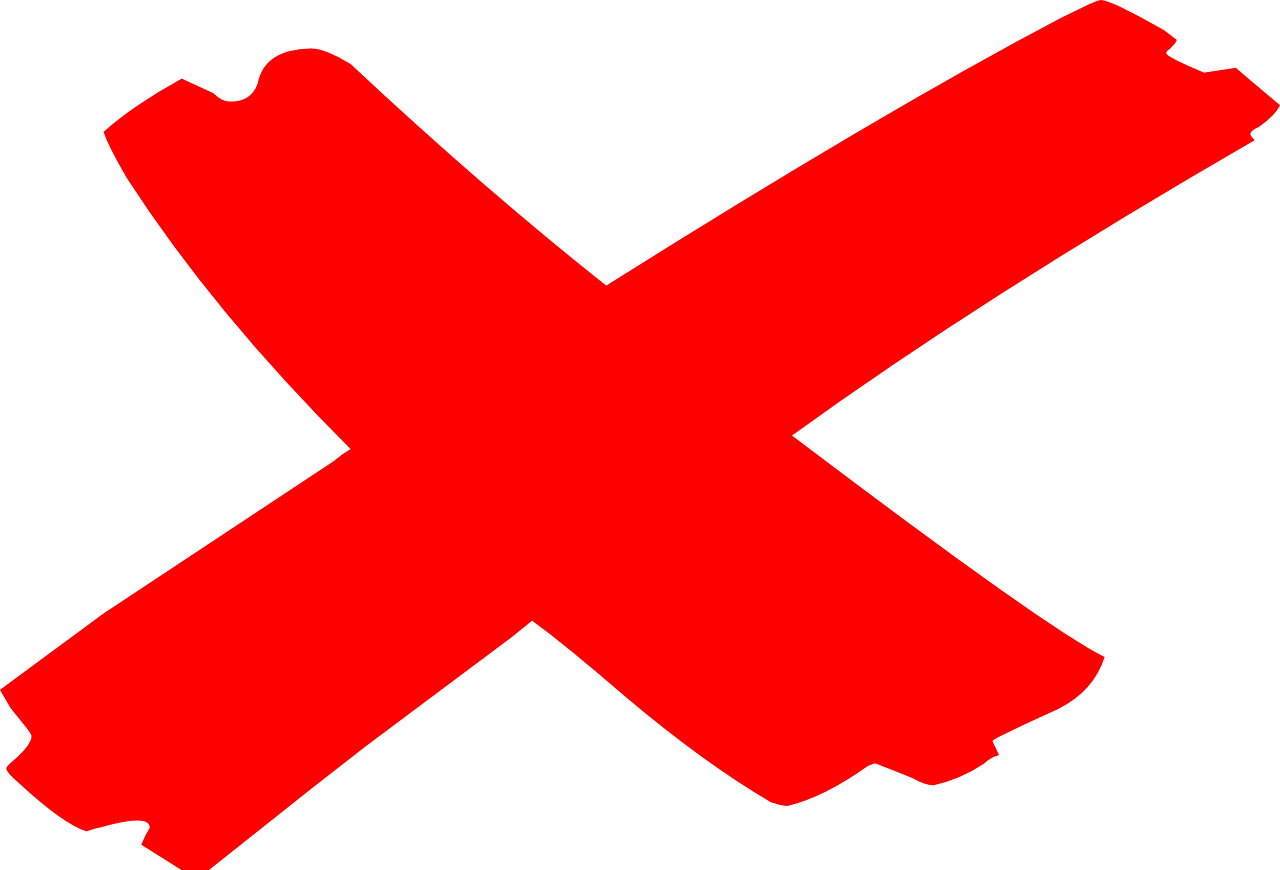 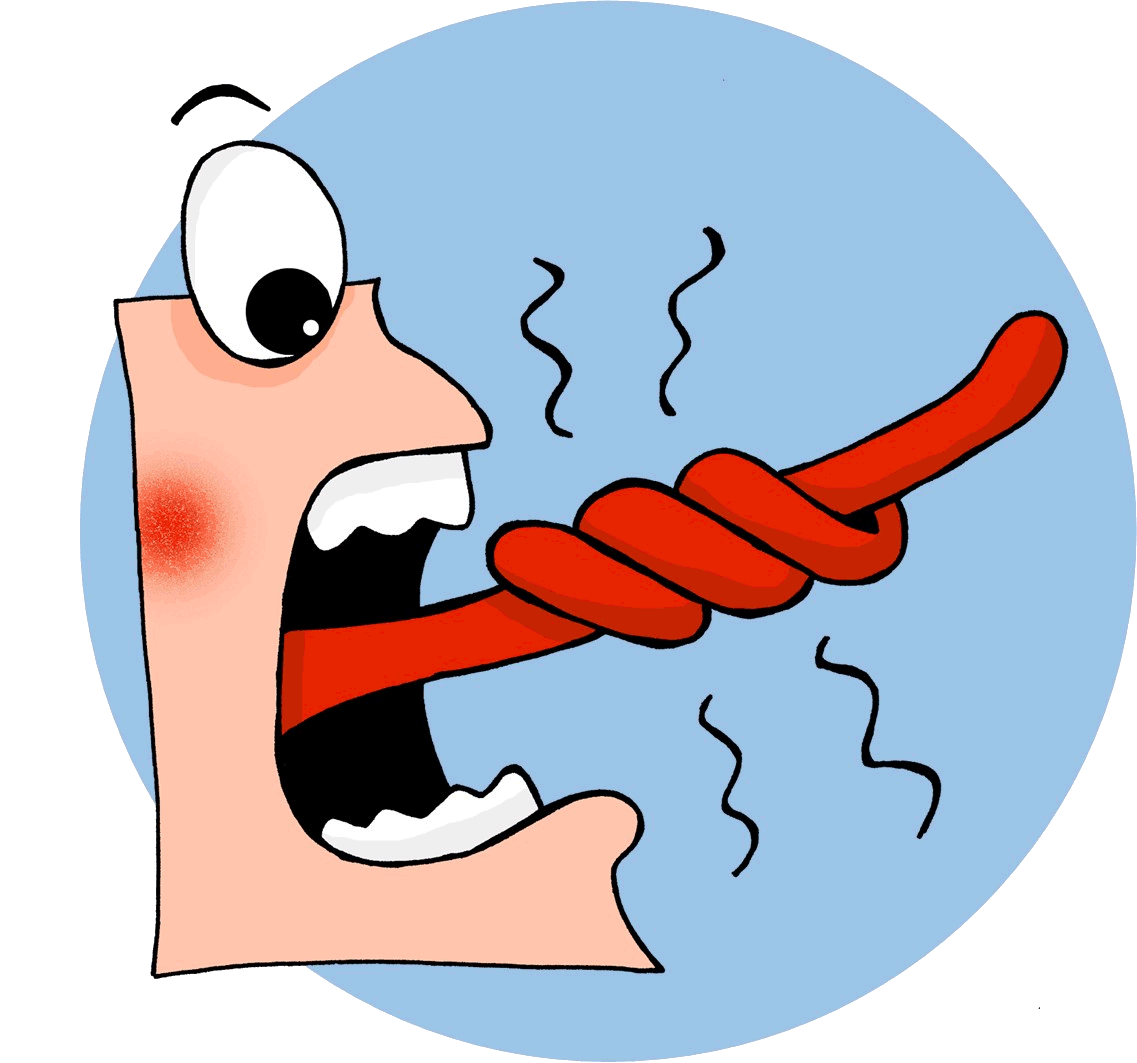 Trois grands gros rats dans trois grands gros trous !
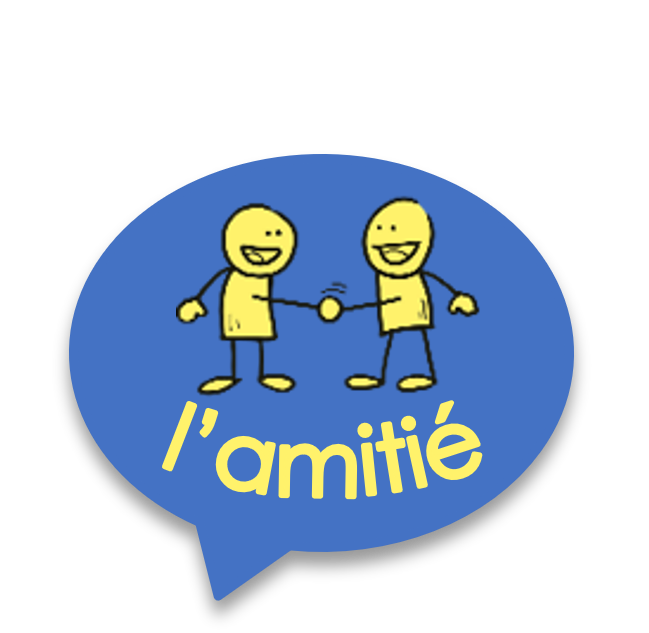 Remember that there are two ways to translate French infinitives into English:
We know the infinitive verb tells us the general meaning.
Learning languages is about making friends.
You show kindness when you learn even a few words in another language.
Let’s remember some of the friendship sentences we have learnt already!
Add‘de’ to link adjective and verb.
parler ➜ to speak, speaking
C’est facile de parler français. 
➜ It’s easy to speak French.
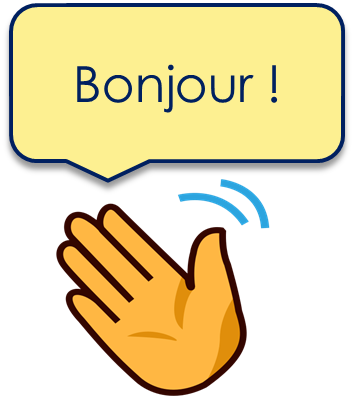 What other kind things can you say?
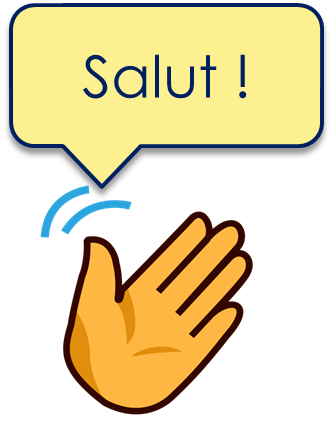 School assemblies are not very common in France but pupils like preparing a show (un spectacle) for the end of the year.  They rehearse in the big hall or gym. Sometimes
they wear a costume (un déguisement), too.
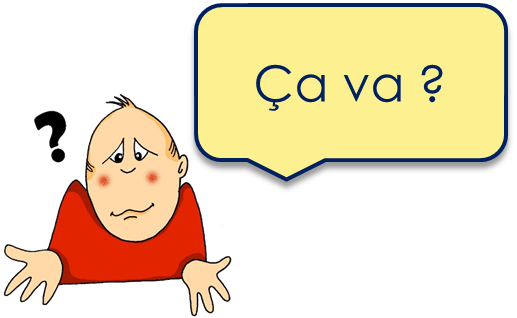 To mean ‘i’, you’, ‘s/he’, change the verb ending to match the pronoun:
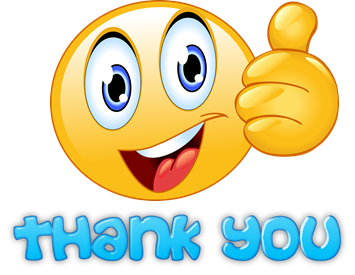 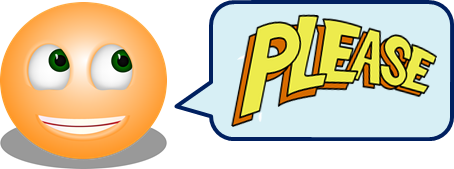 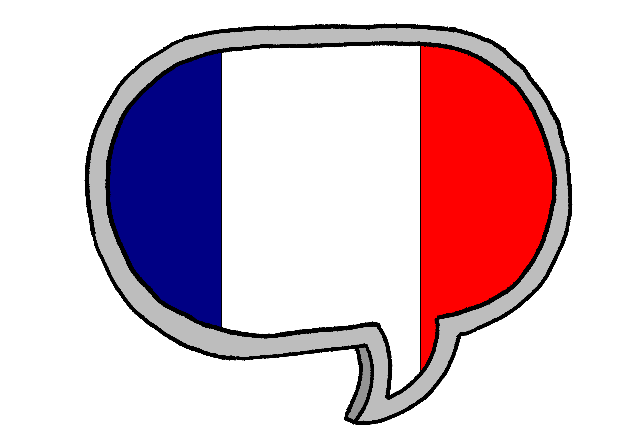 Parler français, c’est facile. 
➜ Speaking French is easy.
je parle ➜ I speak
tu parles  ➜ you speakil parle  ➜ he speakselle parle  ➜ she speaks
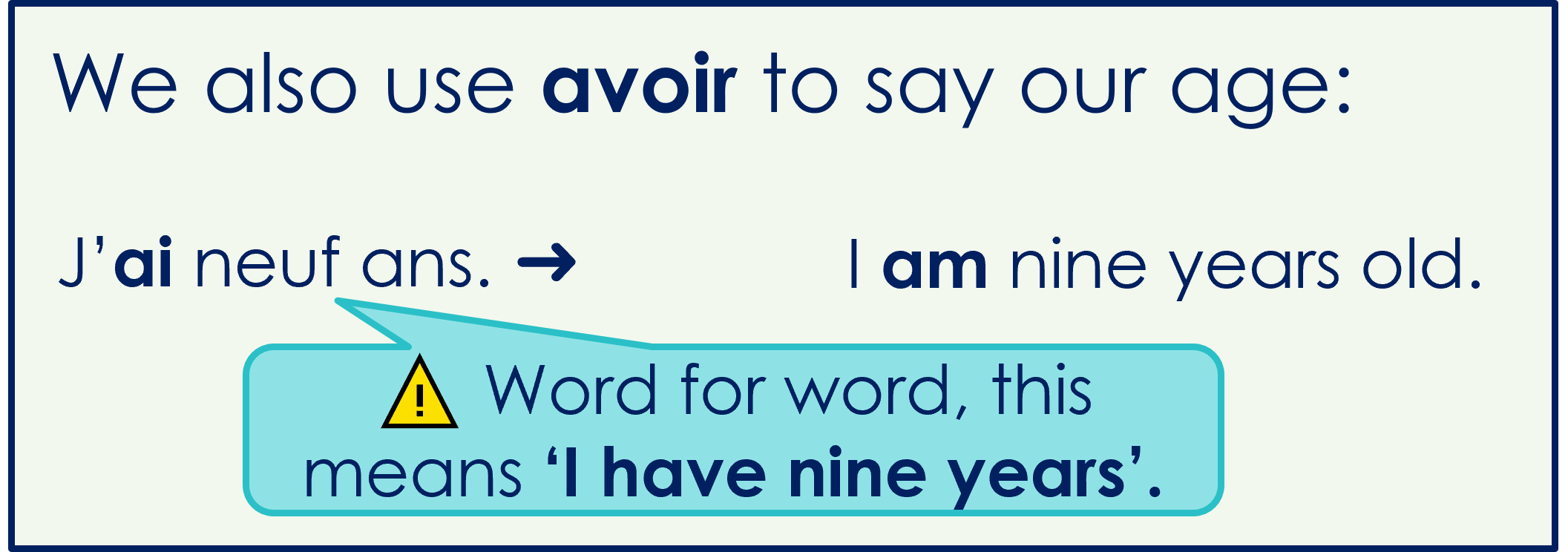 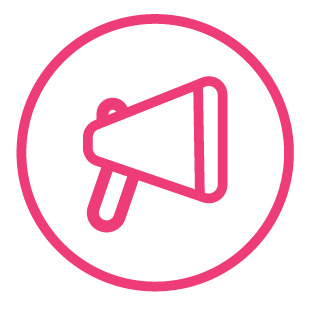 Two verb structures
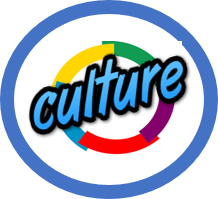 When a French  sentence has two verbs, the 2nd verb is in infinitive form.
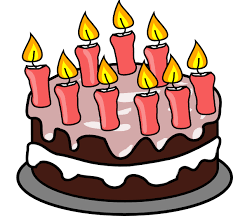 J’ai un chien. ➜
I have a dog.
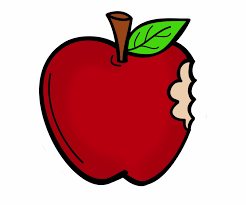 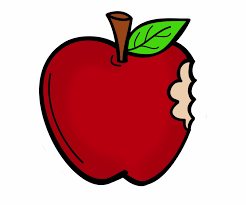 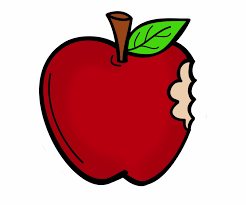 In English we usually say –ing in two-verb structures.
J’aime parler français. ➜ 
I like speaking French.
We know the word ‘des’ means some for both masculine and feminine nouns:
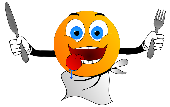 I am hungry.
J’ai faim. ➜
⚠ These literally mean: I have hunger.You have thirst.He has reason/right.She has wrong.
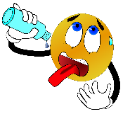 Voici des pommes. ➜  Here are some apples.
J’ai soif. ➜
I am thirsty.
Note that when a noun follows aimer or détester, we always need an article in French:
The plural word for ‘the’ is ‘les’. It is the same for both m and f nouns.
J’aime le français. ➜ 
I like French.
J’ai raison.➜
I am right.
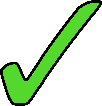 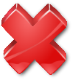 J’ai tort. ➜
I am wrong.
Voici les pommes. ➜  Here are the apples.